Исследование напряженно-деформированного состояния железобетонных балок с трещинами в ВК SCAD Office v.21
г. Иваново
ул. Наговицыной-Икрянистовой д.6 оф. 11
тел.: 	+7(962)166-66-50
	+7(962)166-66-49
КМ
КМД
АР
КЖ
КЖИ
Дефекты железобетонных конструкций
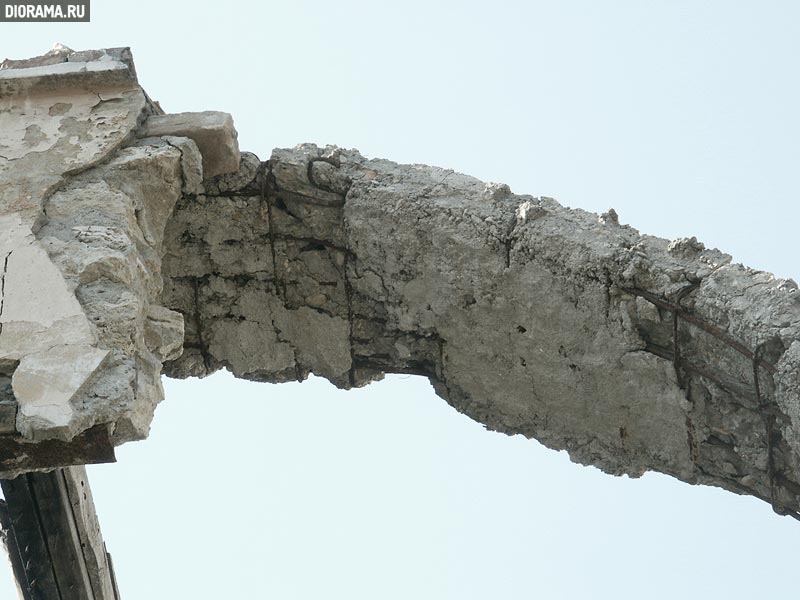 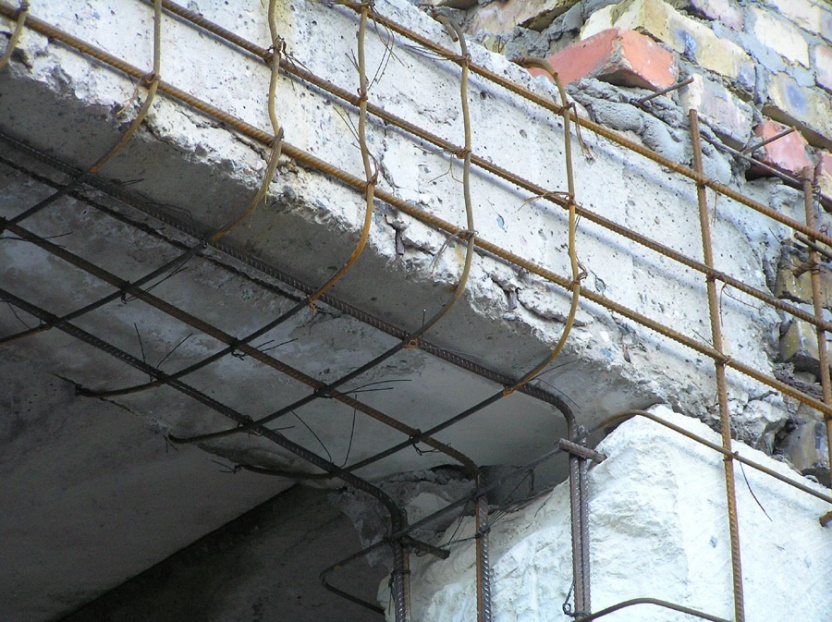 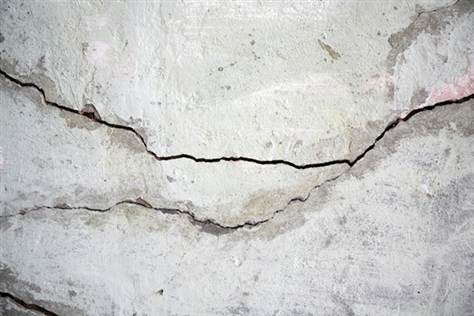 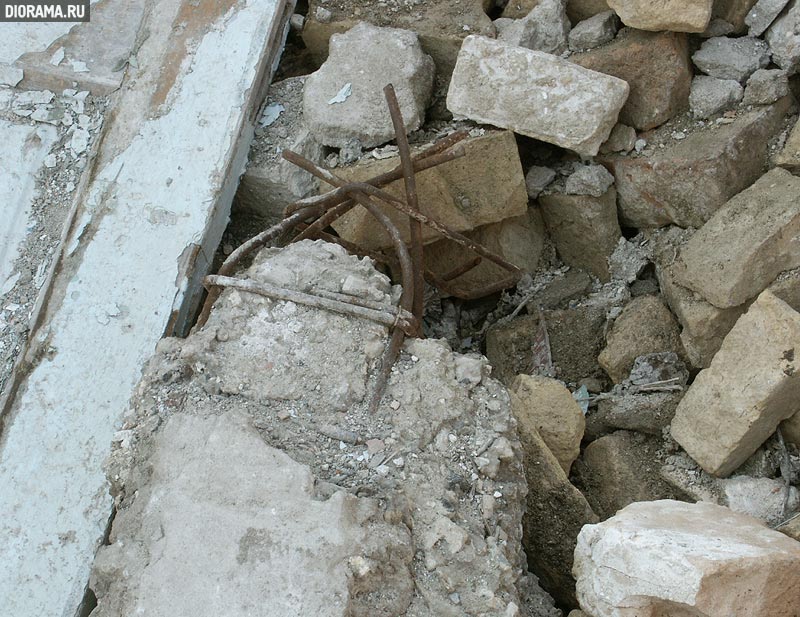 Проблема: а сколько осталось…?
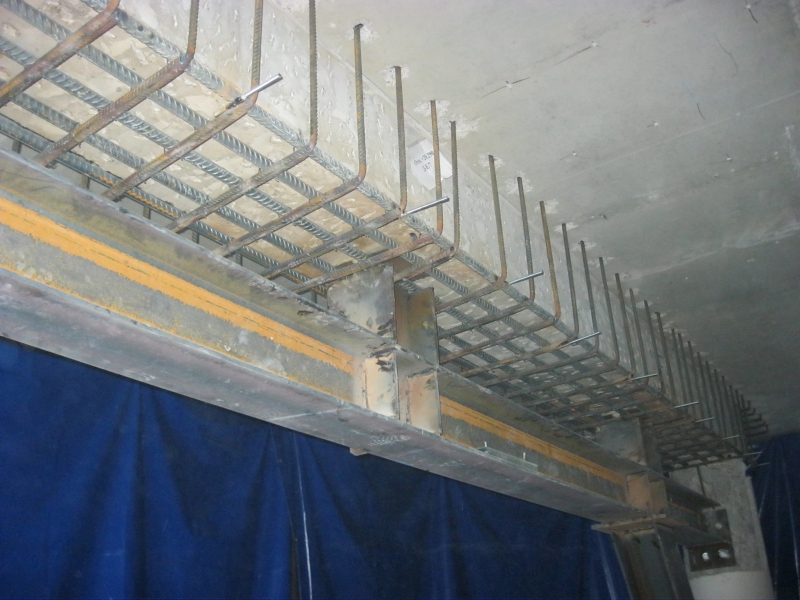 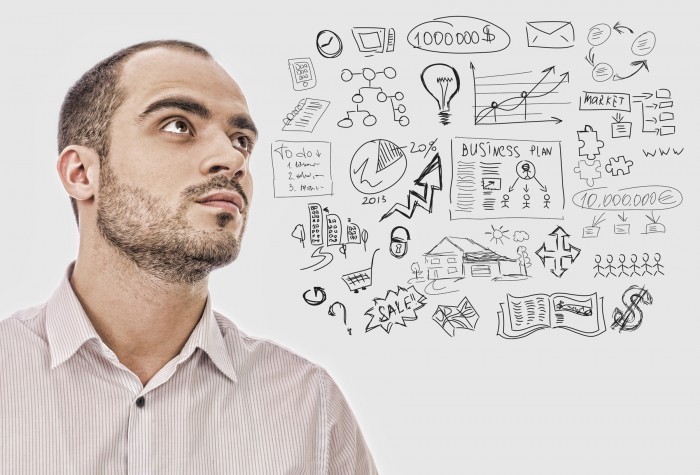 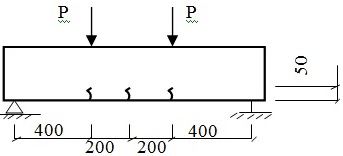 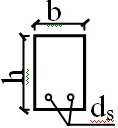 Образцы исследуемых балок
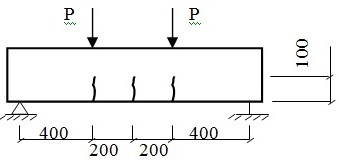 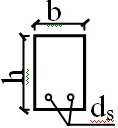 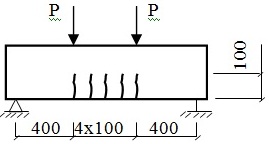 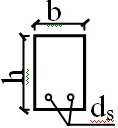 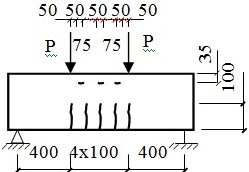 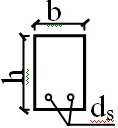 Образцы исследуемых балок
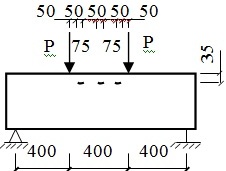 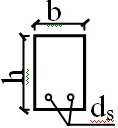 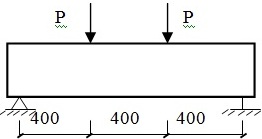 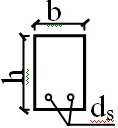 Гидравлический пресс для испытания статической нагрузкой
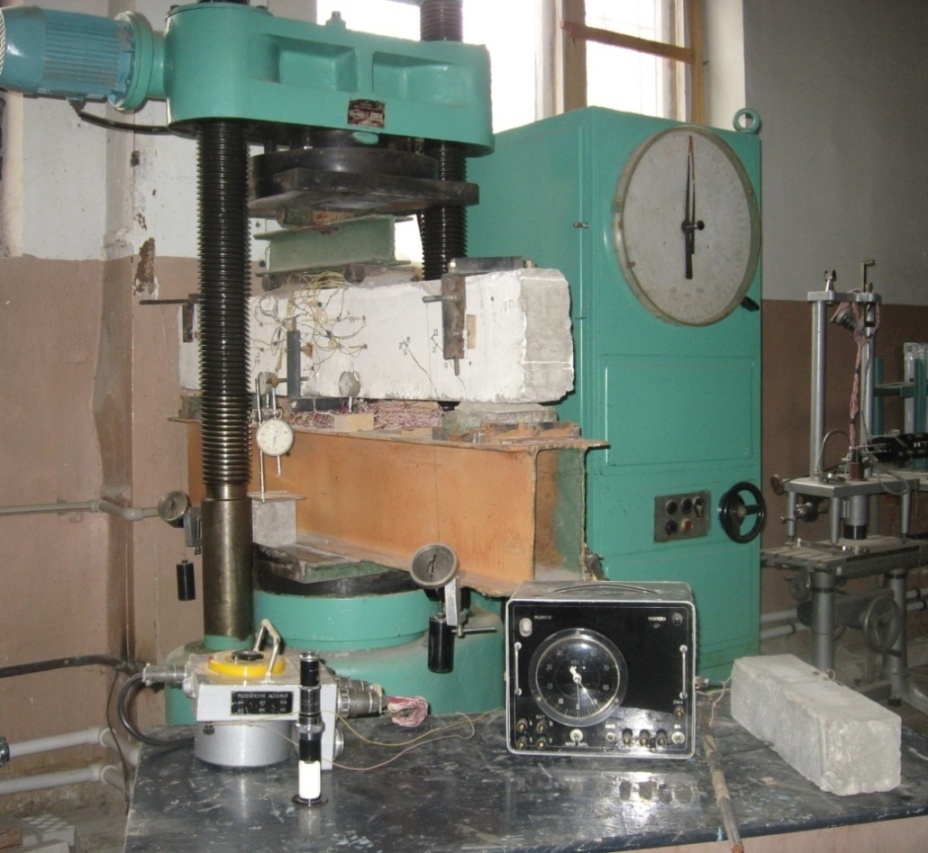 Схемы испытаний, расположения измерительных приборов и армирования балок
Общий вид установки для испытаний арматуры
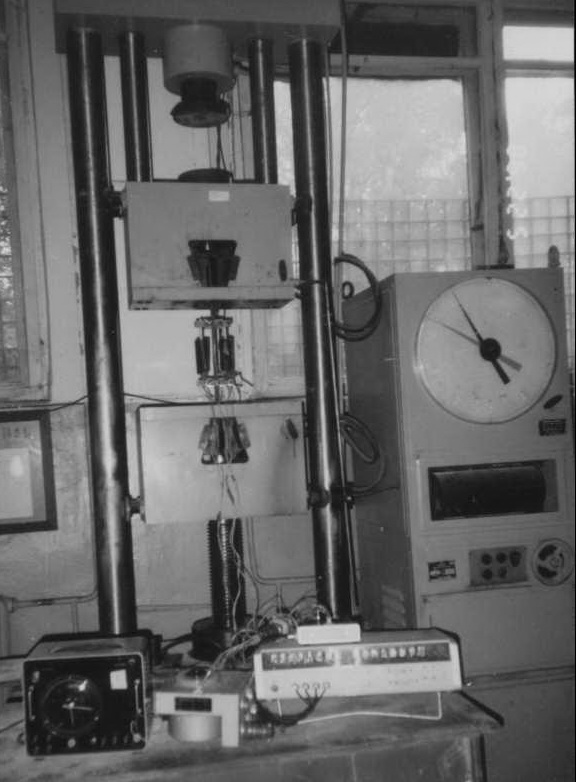 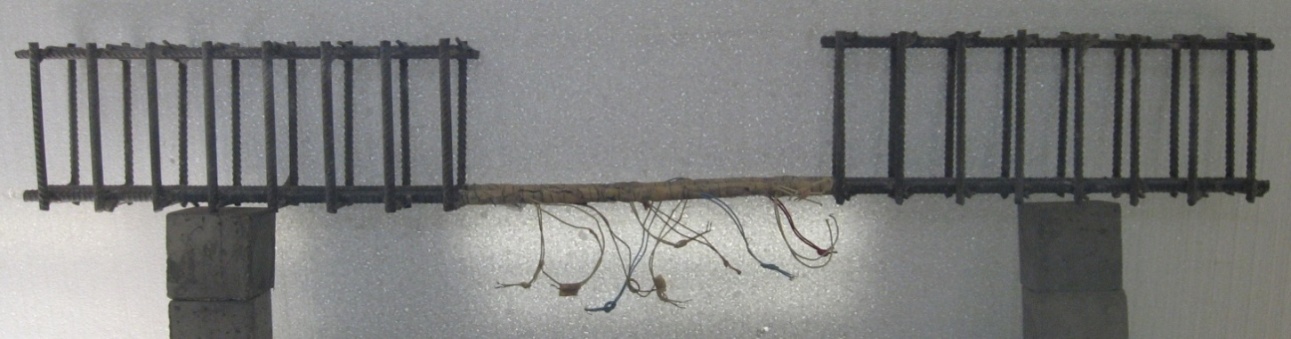 Арматурный каркас
Испытательный пресс
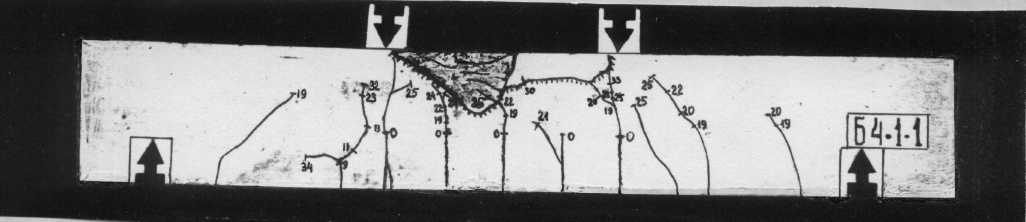 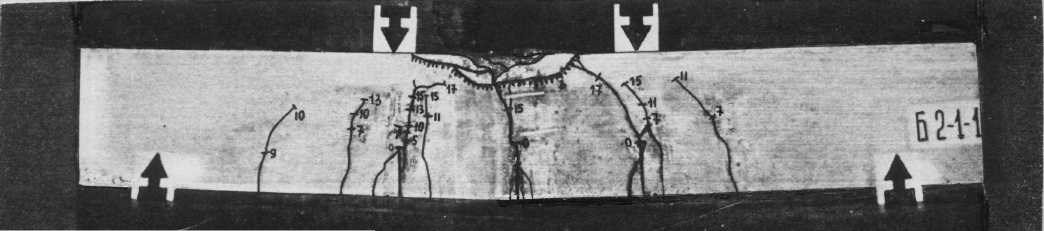 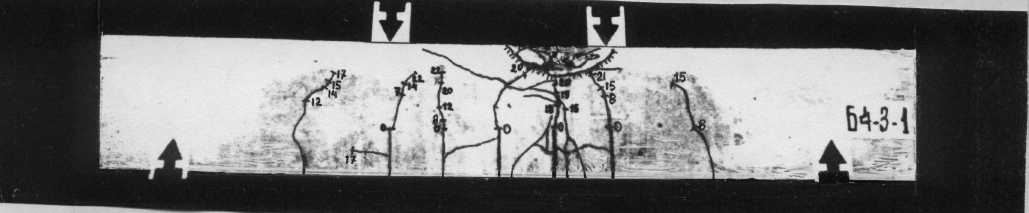 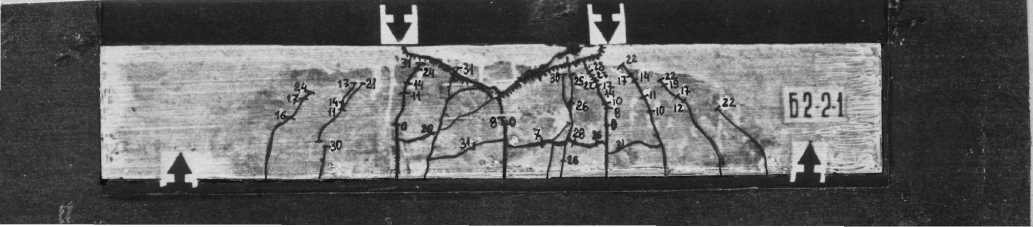 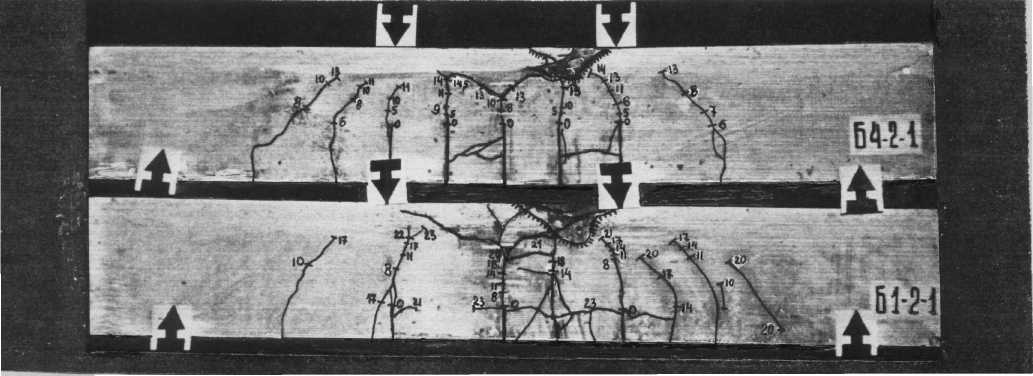 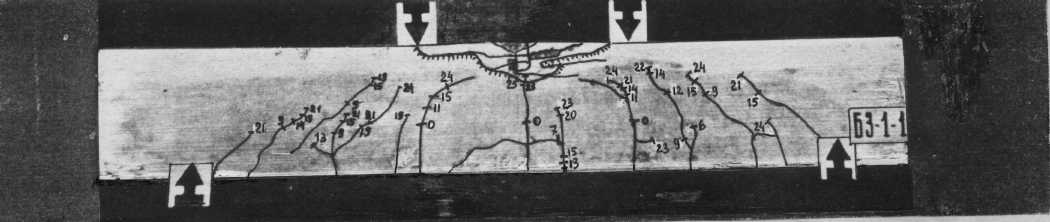 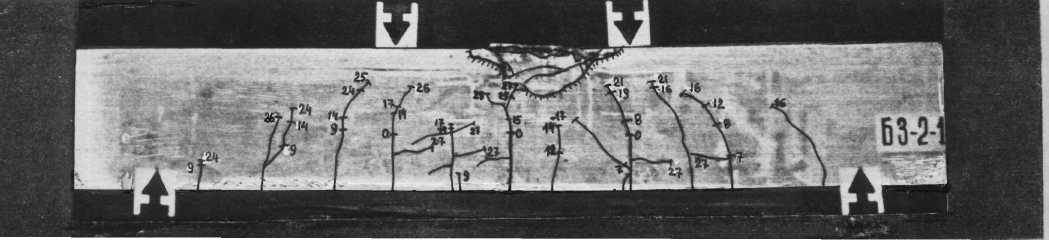 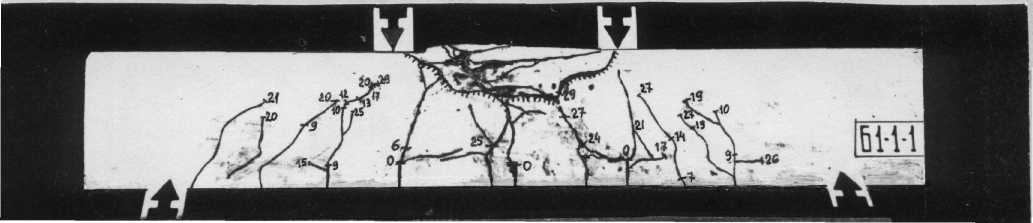 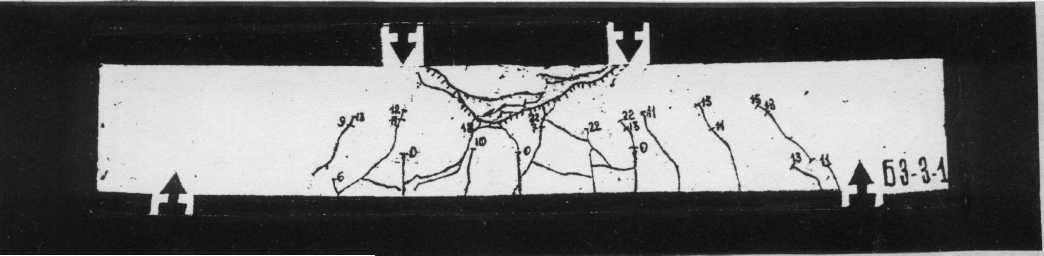 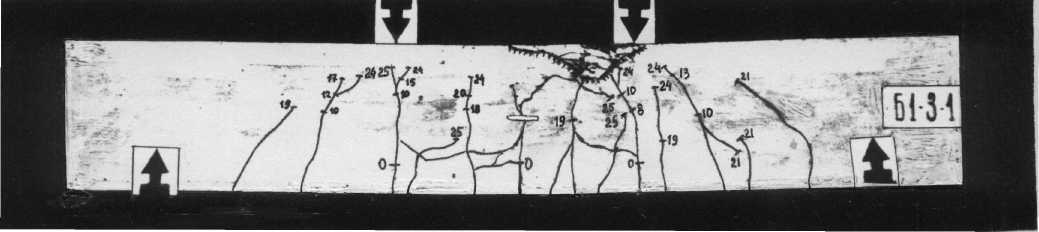 Характер разрушения балок
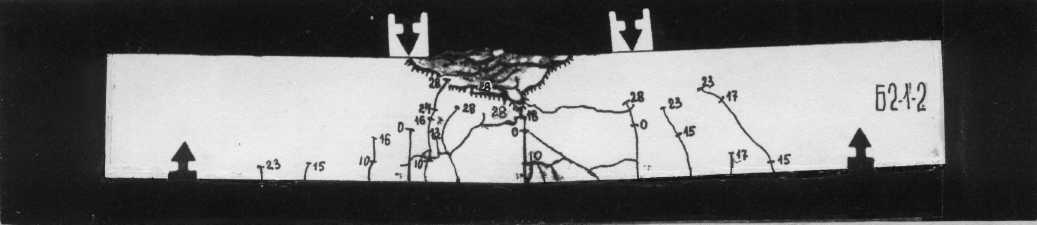 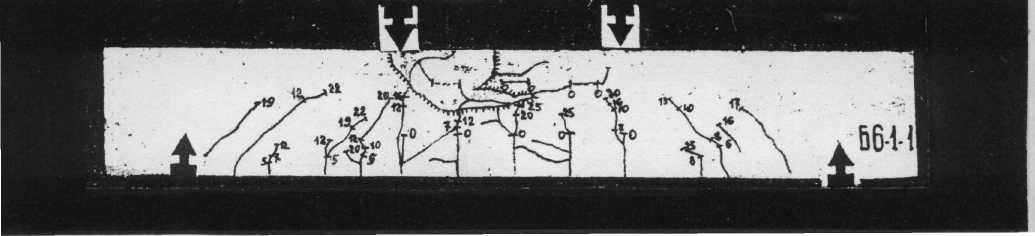 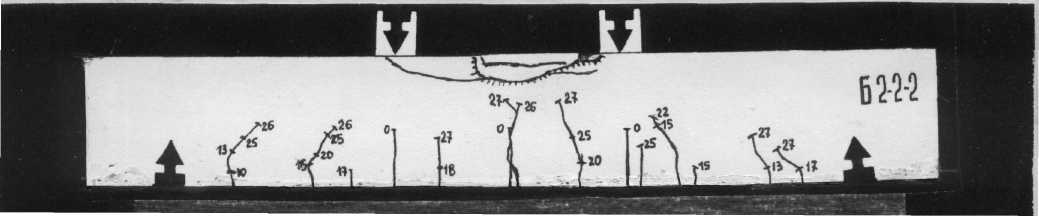 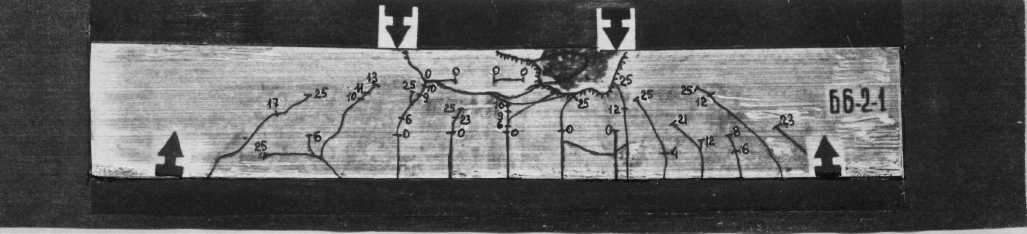 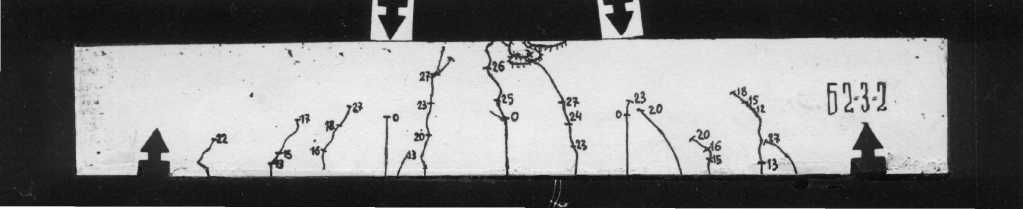 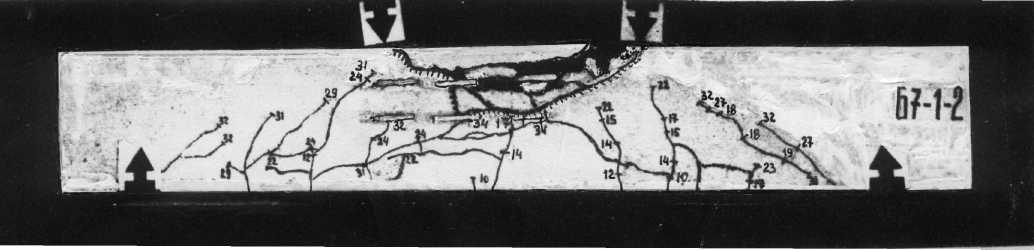 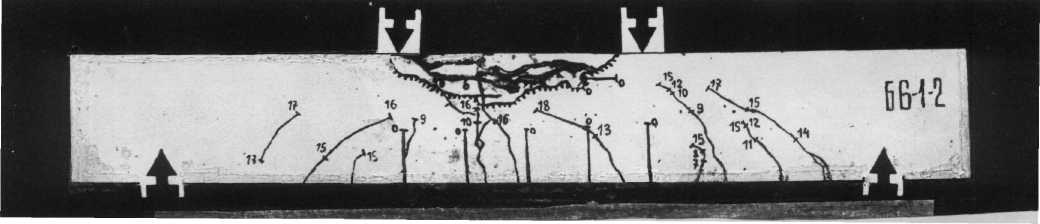 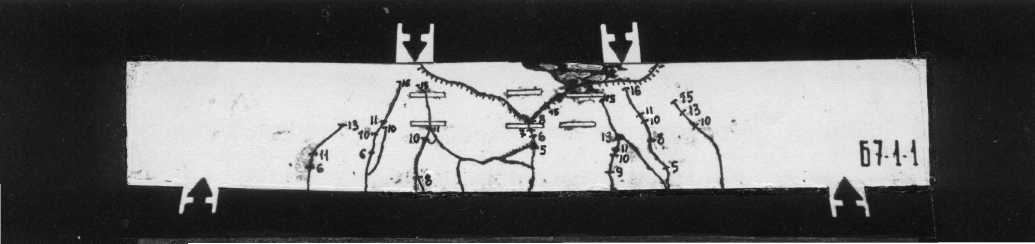 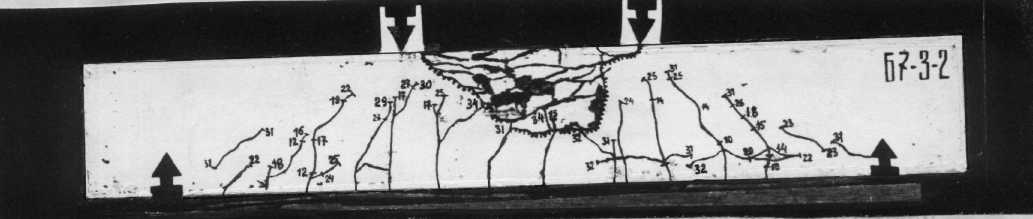 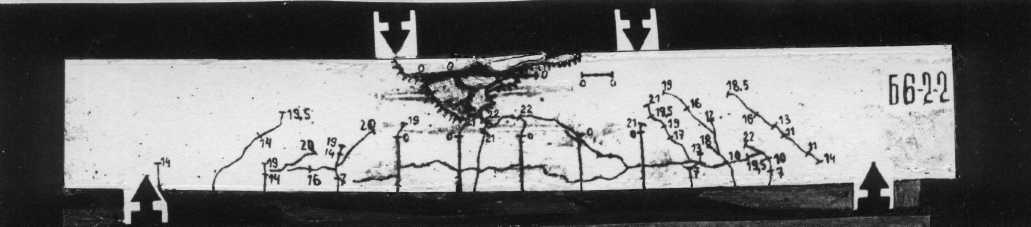 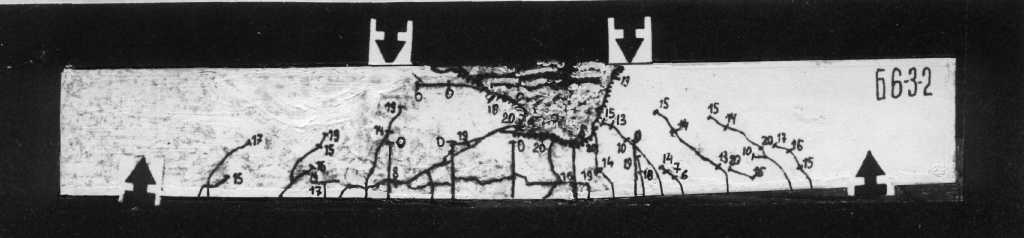 Расчетная схема балки
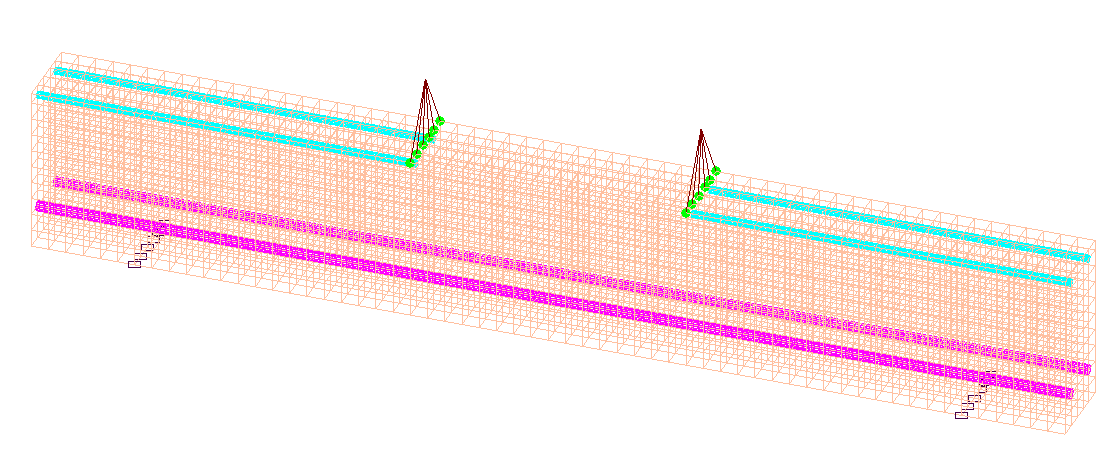 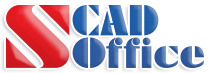 Моделирование трещин
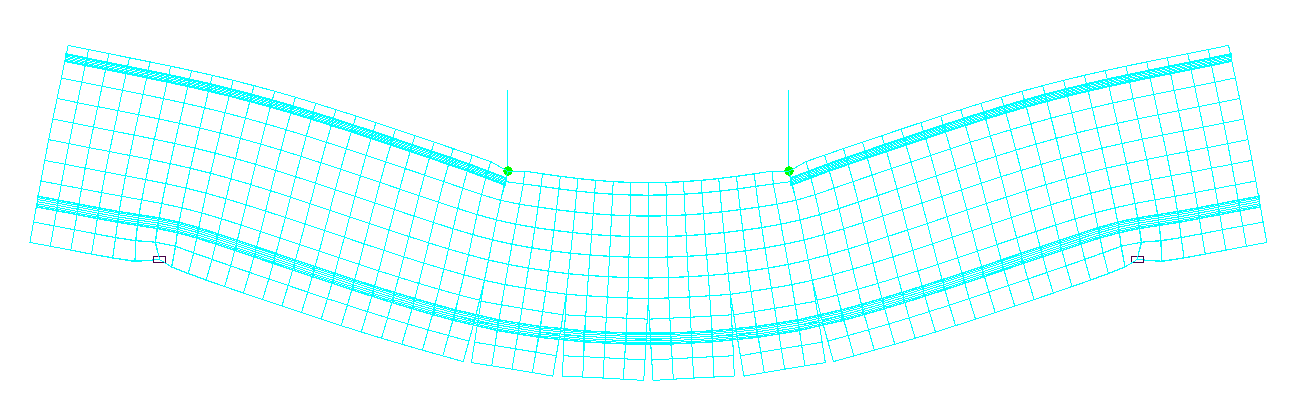 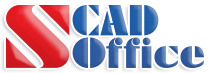 Результаты расчета по напряжениям
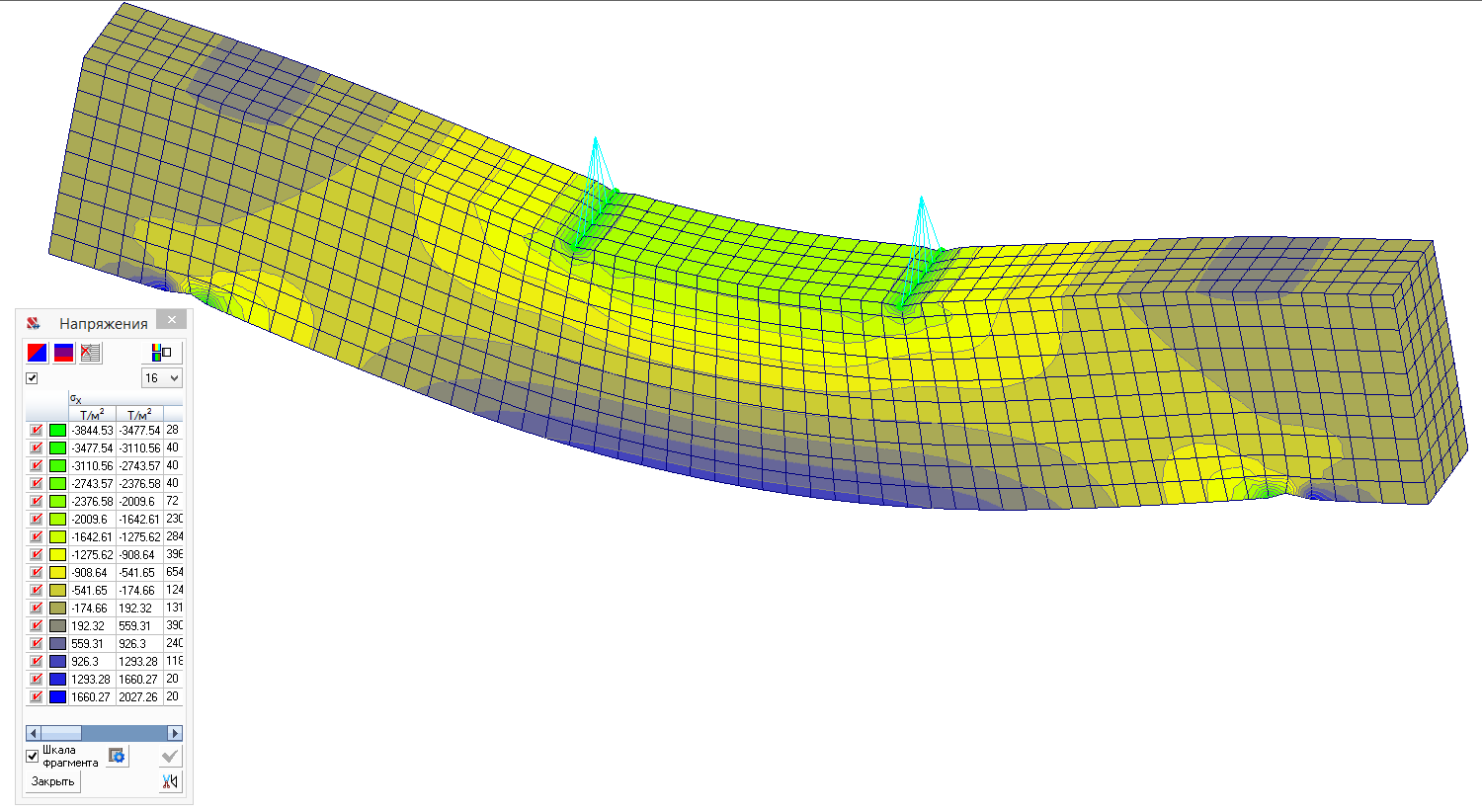 Балка с трещинами
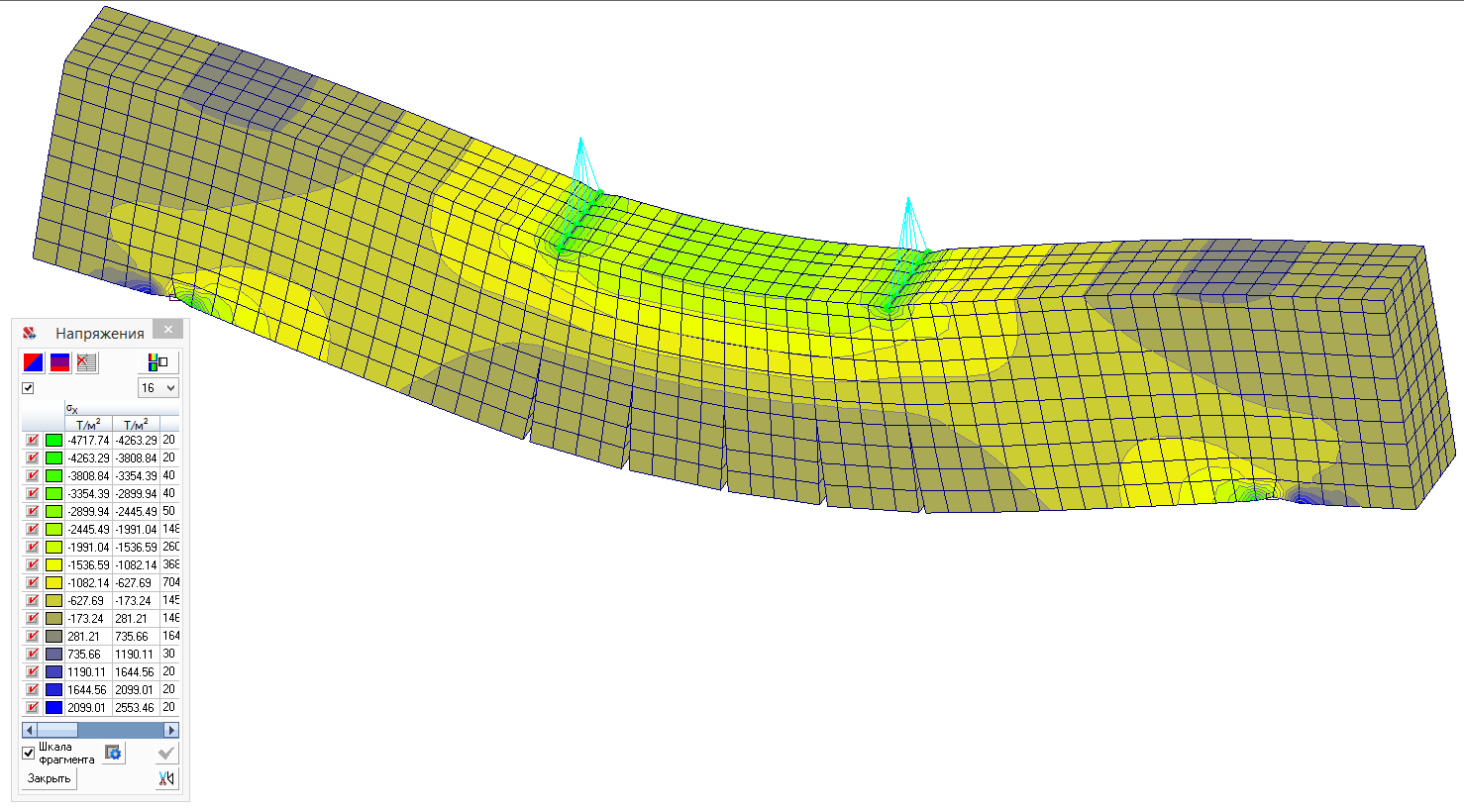 Балка без трещин
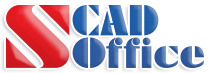 Результаты расчета по деформациям
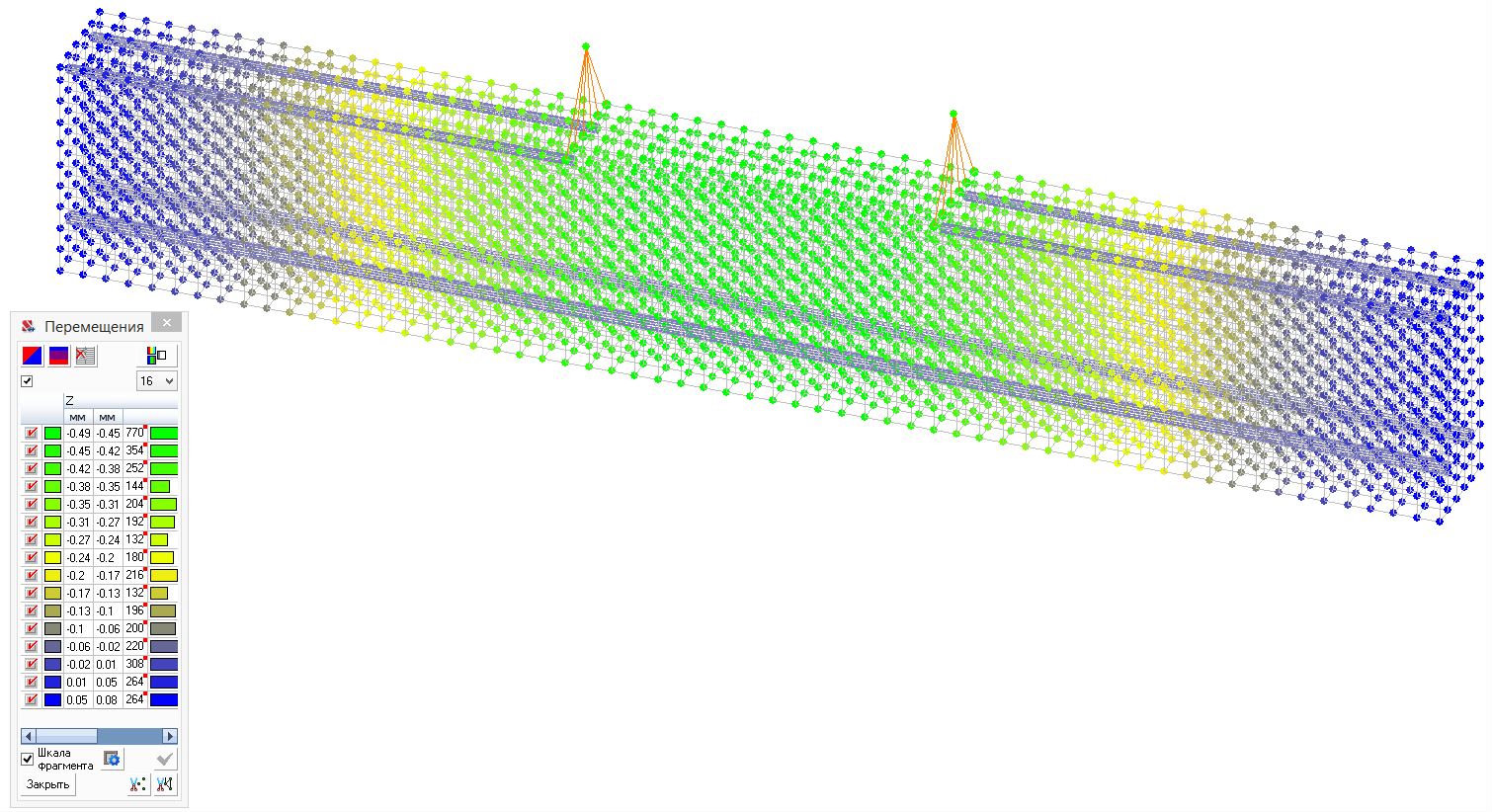 Балка с трещинами
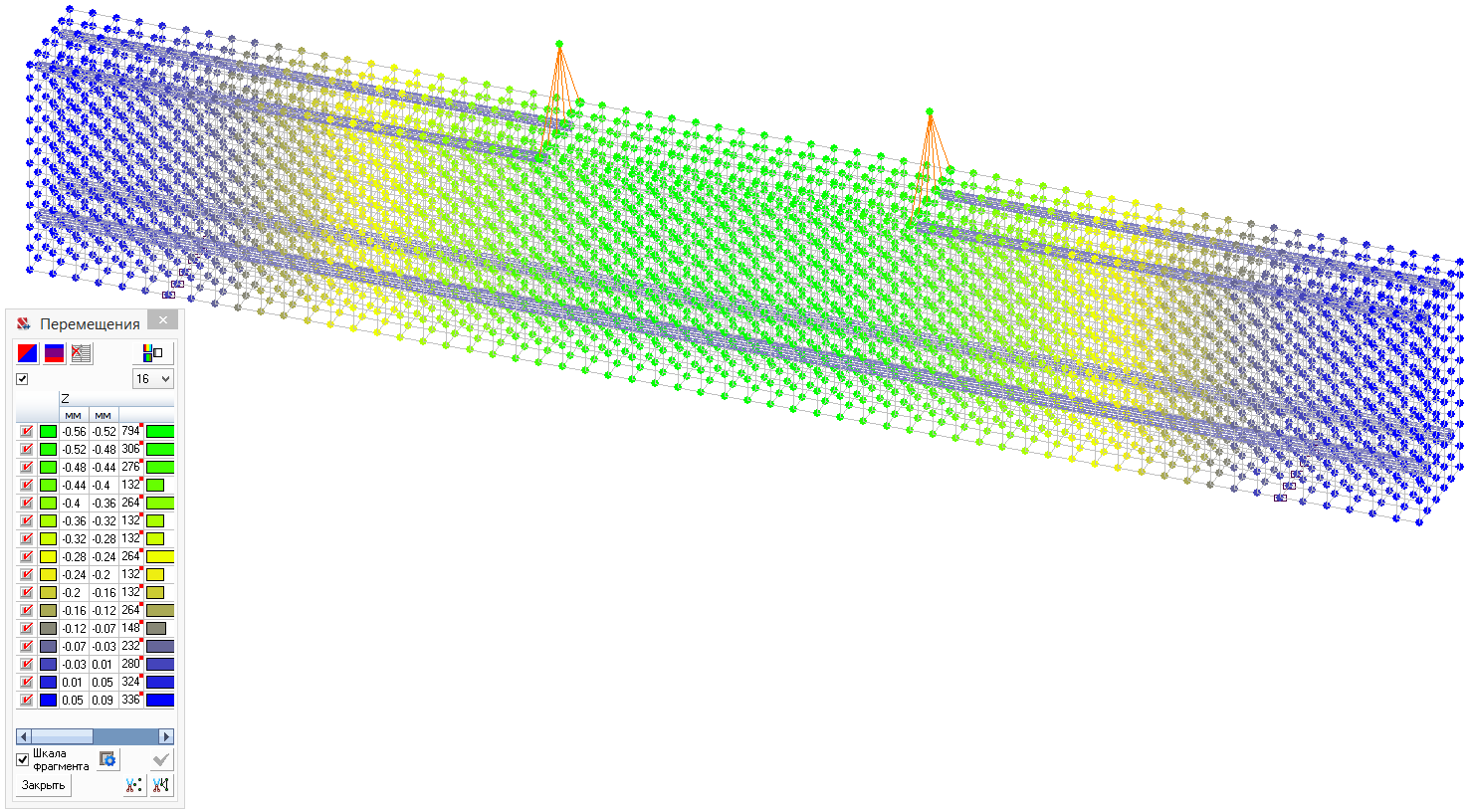 Балка без трещин
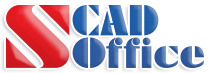 Результаты расчета напряжений в сечении
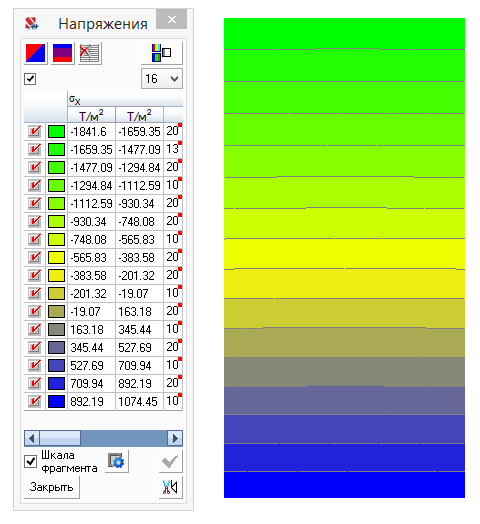 Балка с трещинами
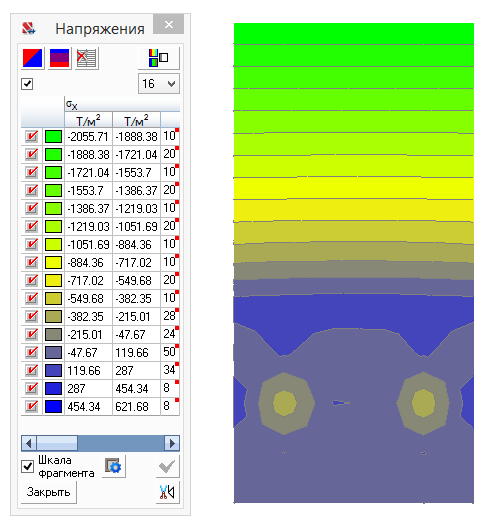 Балка без трещин
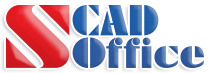 Деформации в стержневой системе с учетом коэффициента k
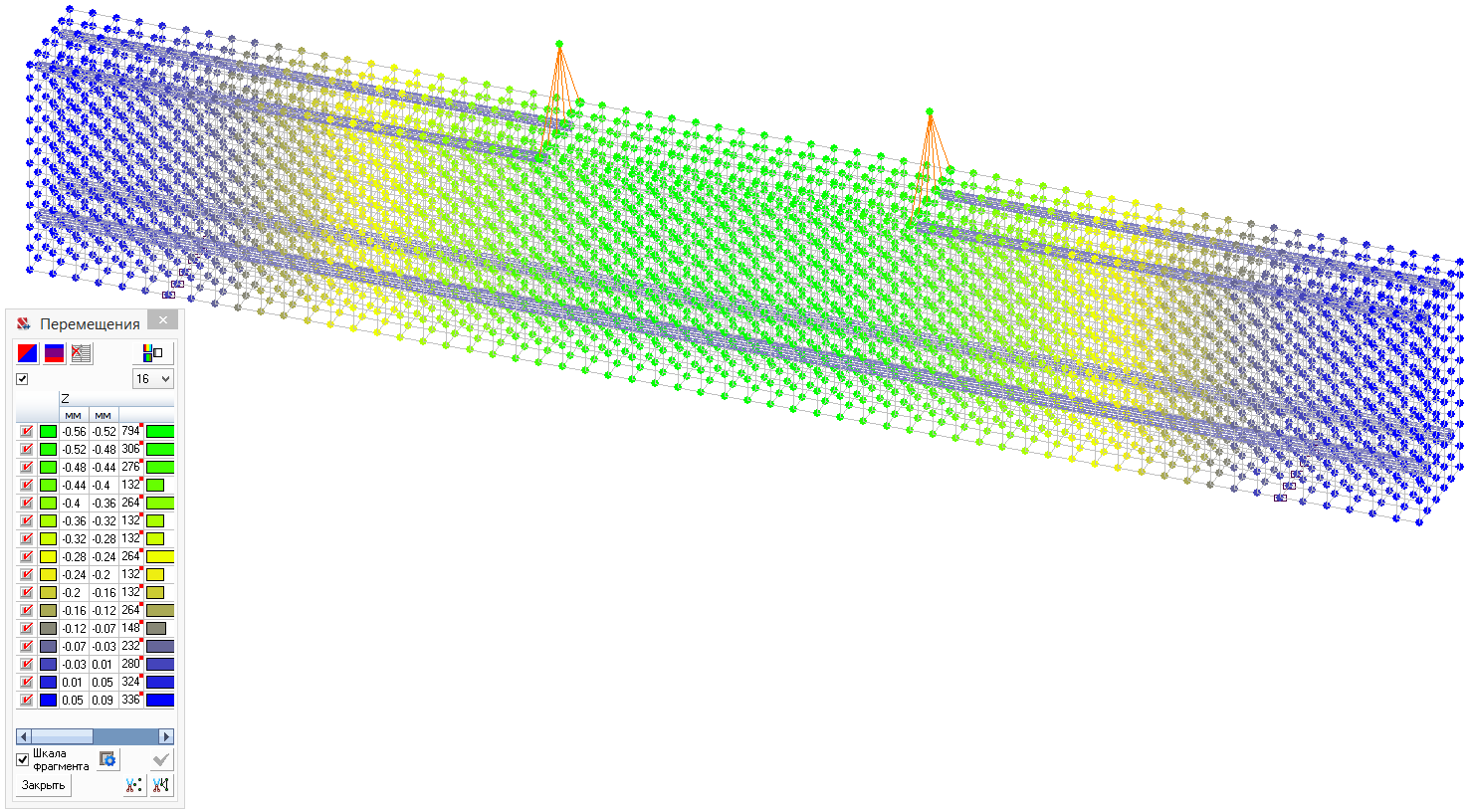 Стержневая система
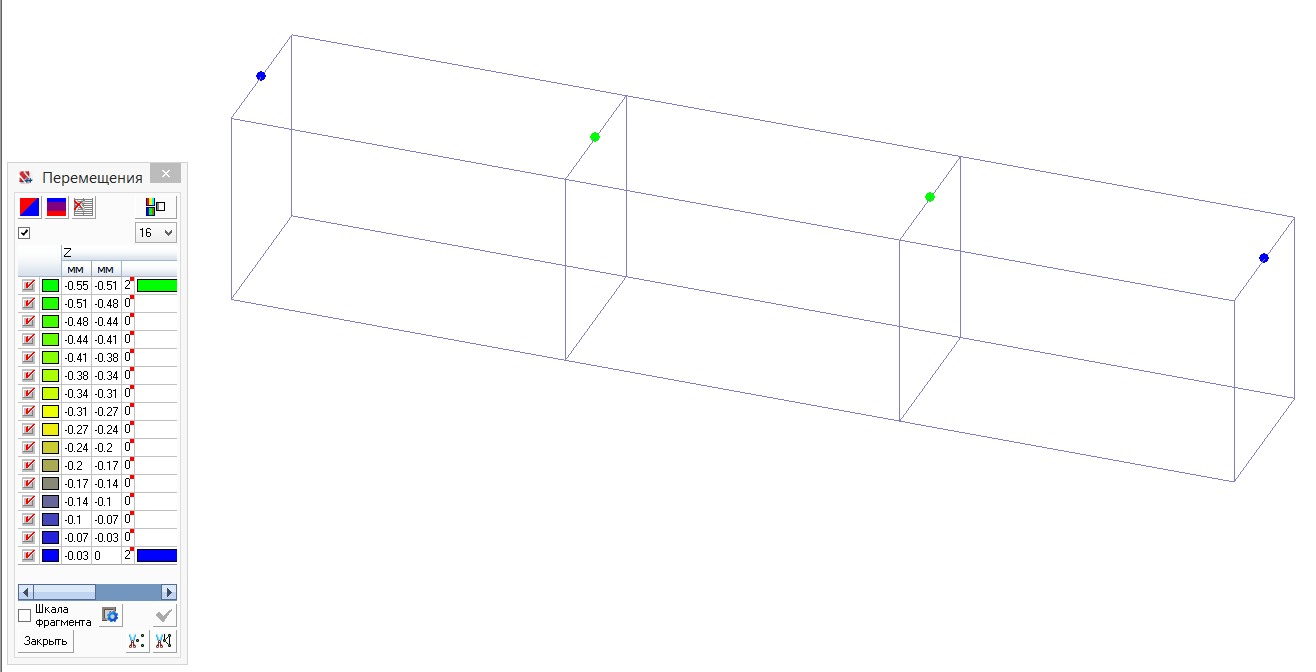 Балка с трещинами
Результаты расчета
;-)
Результаты практического  применения   связки  «TEKLA Structures - SCAD Office» для подготовки и обоснования качественных решений при проектировании несущих строительных конструкций САПР
г. Иваново
ул. Наговицыной-Икрянистовой д.6 оф. 11
тел.: 	+7(962)166-66-50
	+7(962)166-66-49
КМ
КМД
АР
КЖ
КЖИ
Использование САПР на всех стадиях проектирования
BIM
Building Information Modeling
Информационное Моделирование Зданий
Процесс создания и оперирования данными в ходе жизненного цикла здания
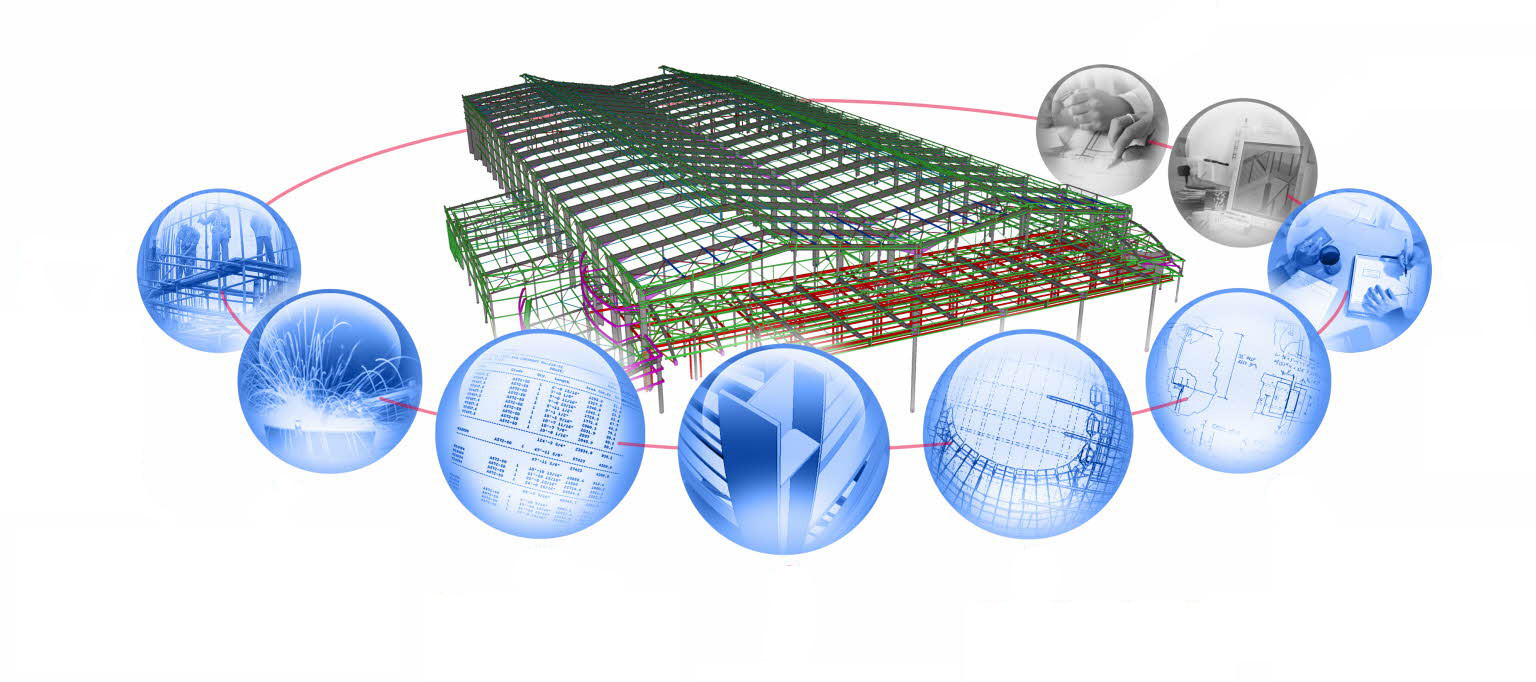 Концепция
Возведение
Оценка
Производство
Утверждение
Рабочая документация
BIM инструменты
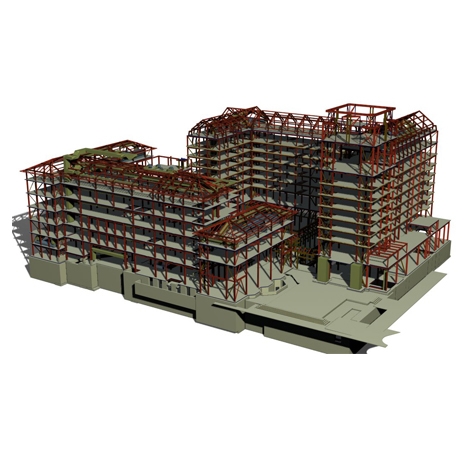 BIM-system
CAE-system
CAD-system
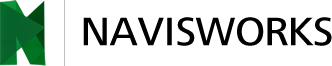 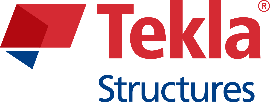 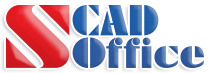 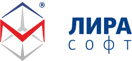 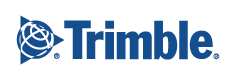 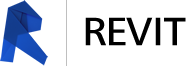 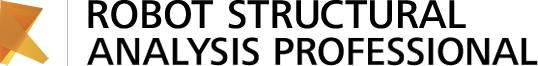 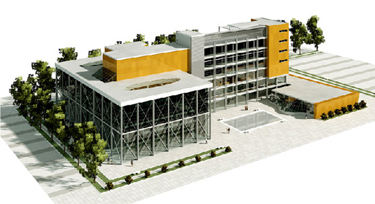 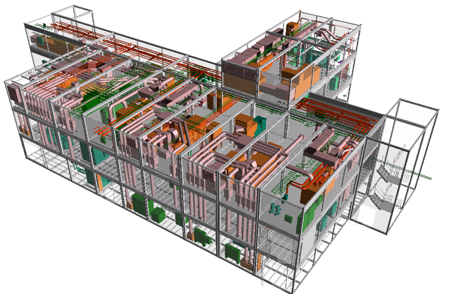 О чем пойдет речь?
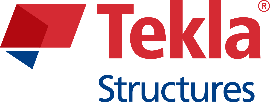 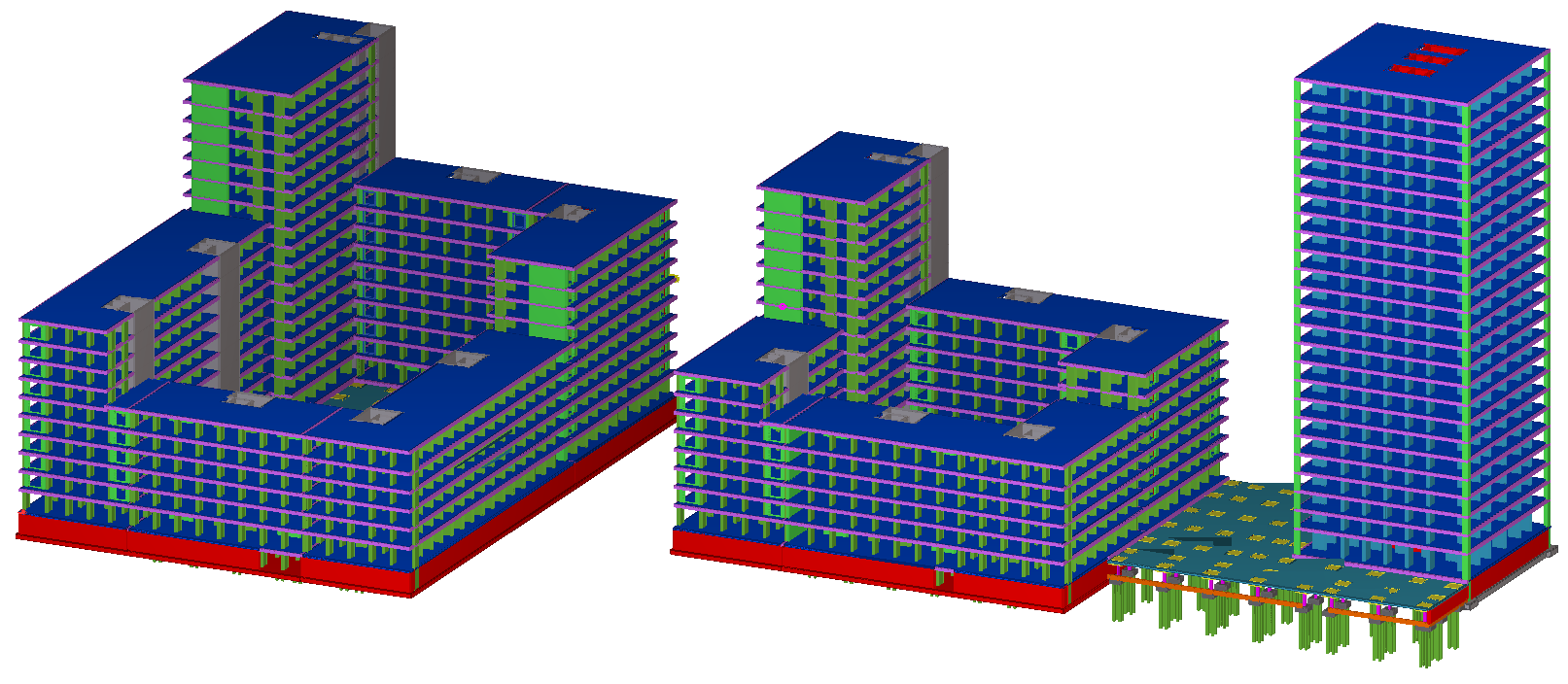 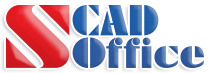 ГЛАВНОЕ – СВОЙСТВА!!!
Категория: 		Стены и перегородки
Наименование: 	Стена монолитная
Префикс:		СМ
Профиль:   		180
Материал: 		B25
Класс:		225
Категория: 		Колонны
Наименование: 	Колонна
Префикс:		КМ
Профиль:   		400x400
Материал: 		B25
Класс:		201
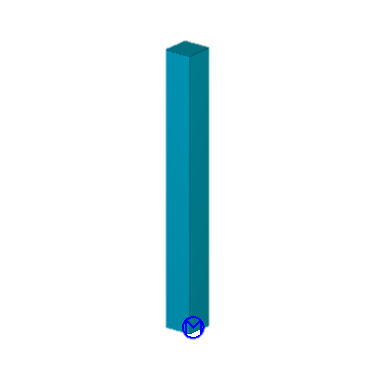 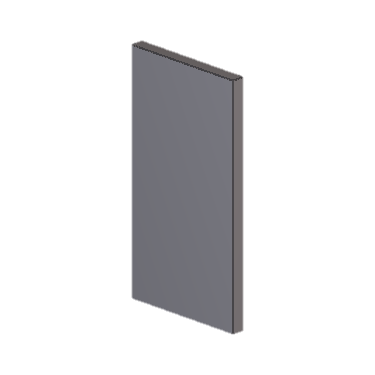 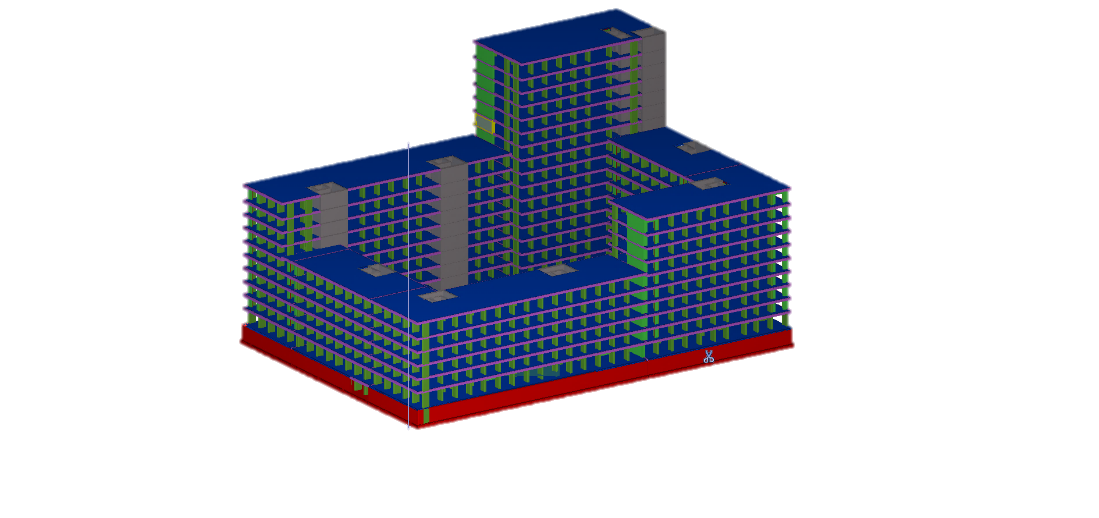 Категория: 		Фундамент опоры
Наименование: 	Фундамент 			монолитный
Префикс:		ФМ
Профиль:   		1500x1500
Материал: 		B25
Класс:		214
Категория: 		Арматура
Наименование: 	Группа арматурных 		стержней
Префикс:		ГС
Класс:		А500
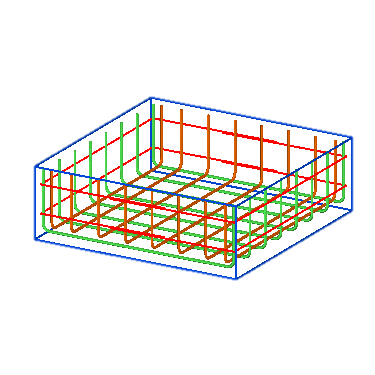 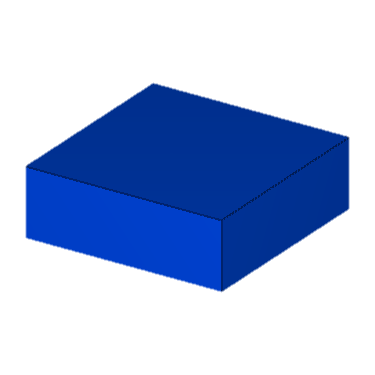 Этапы работы
*IFC/*R2S
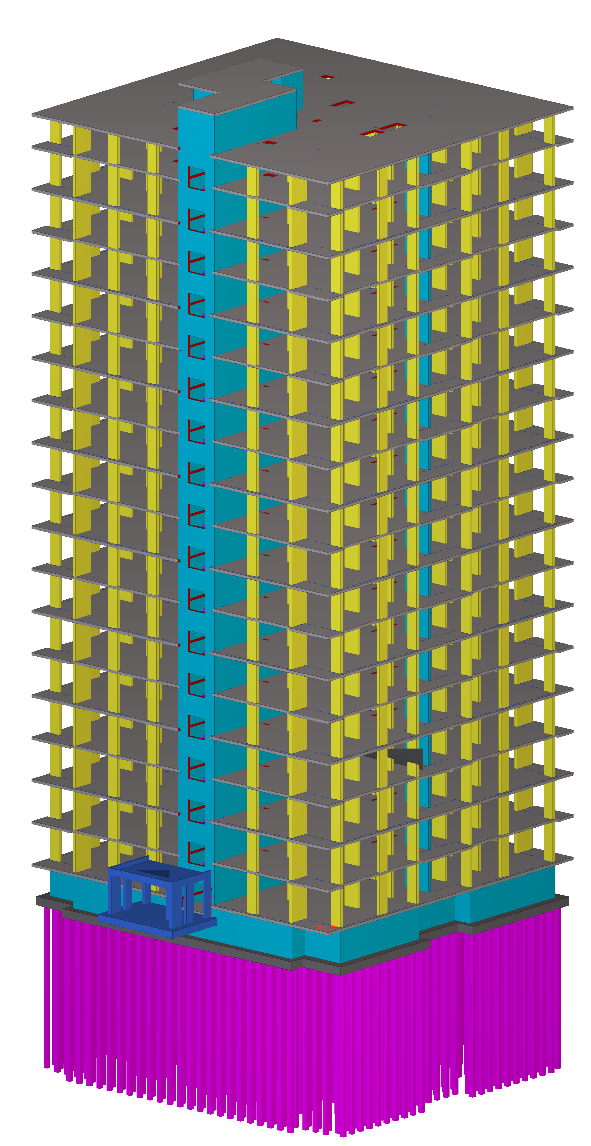 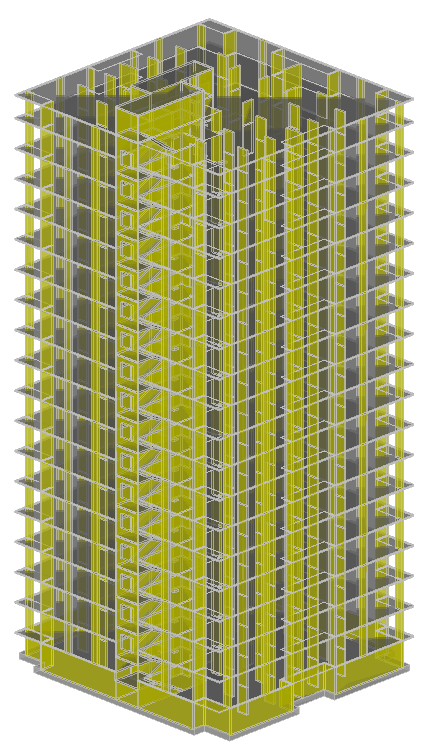 Генерация
сетки КЭ
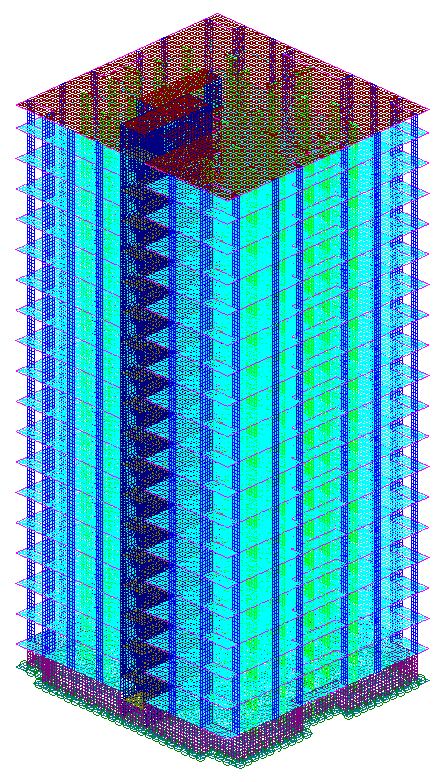 Данные по армированию
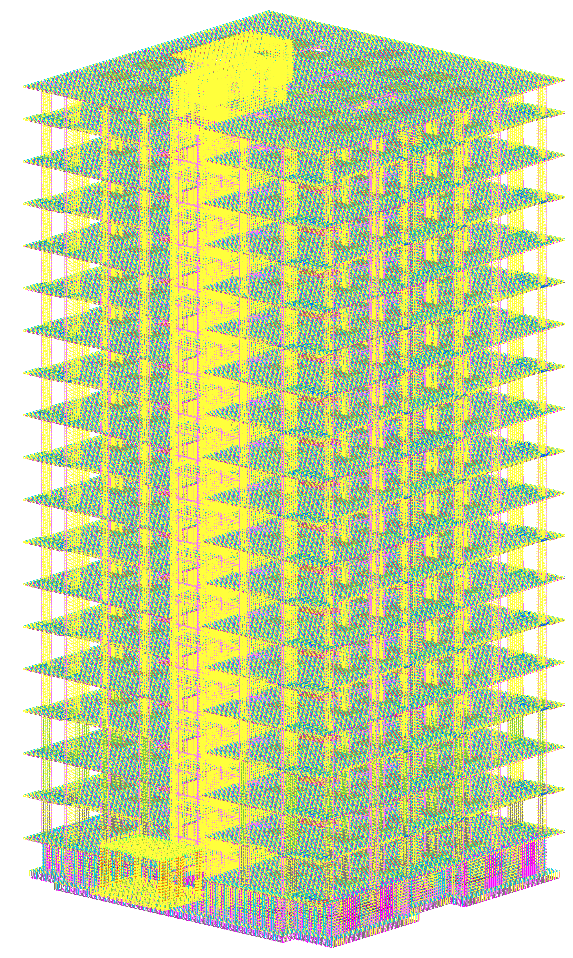 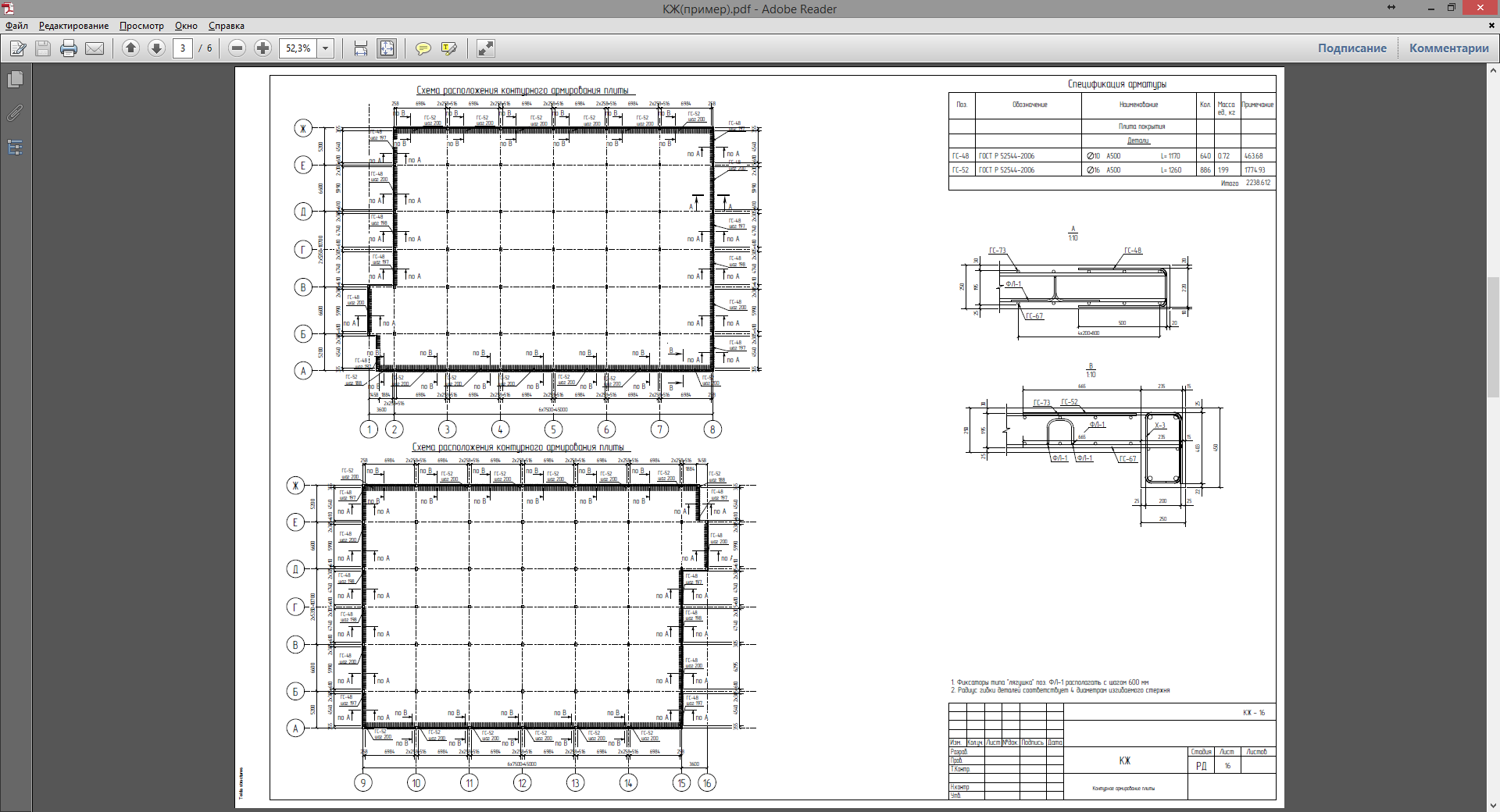 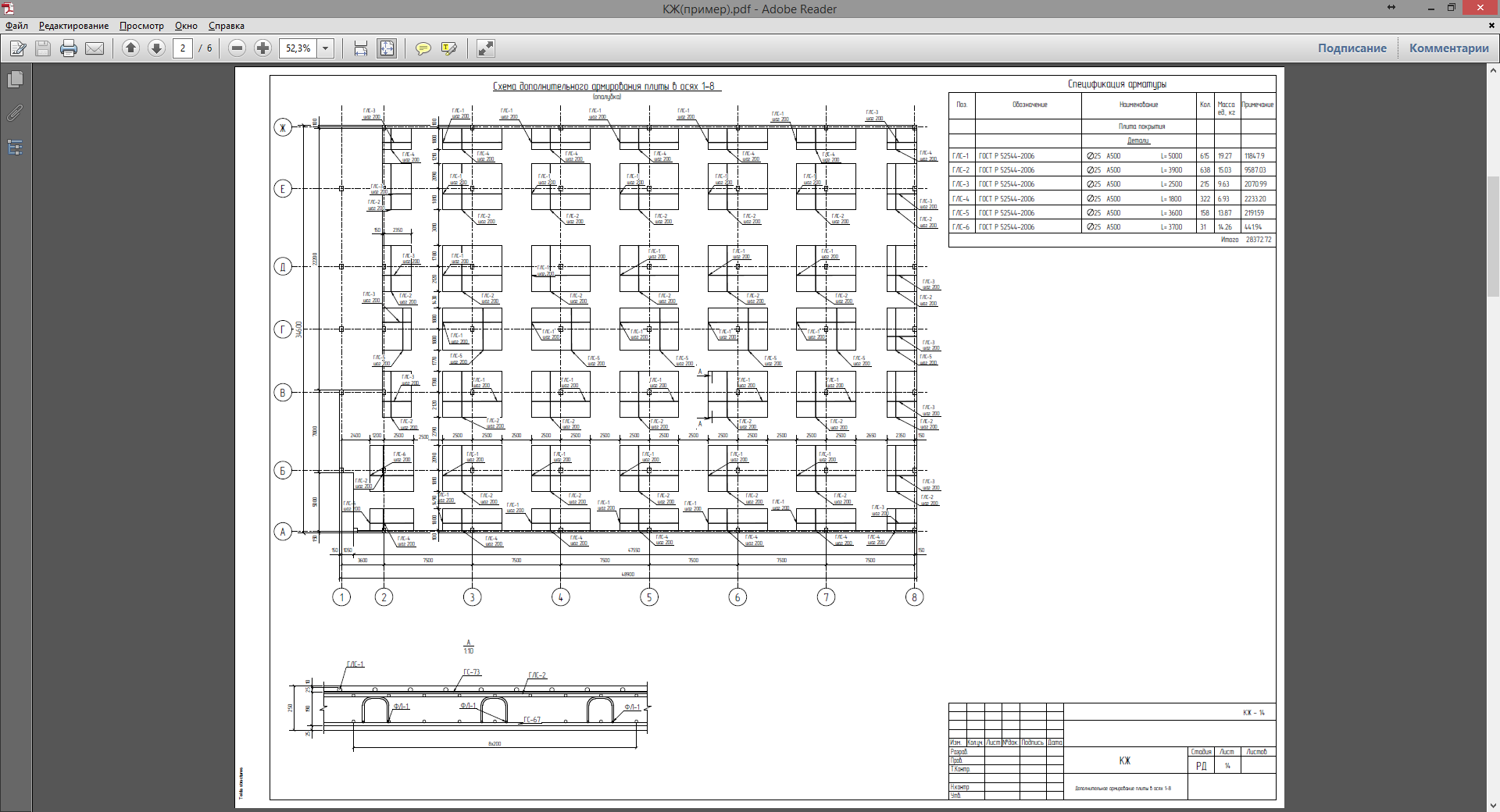 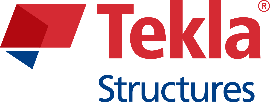 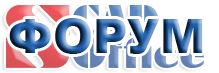 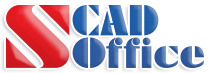 Первый этап
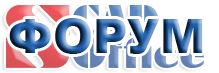 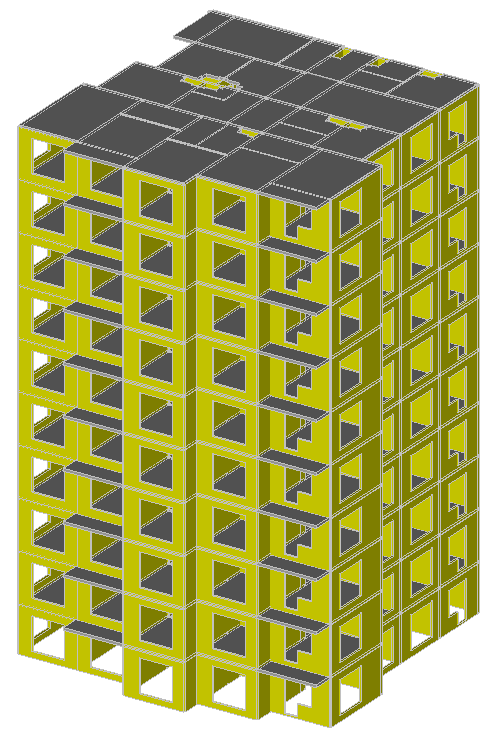 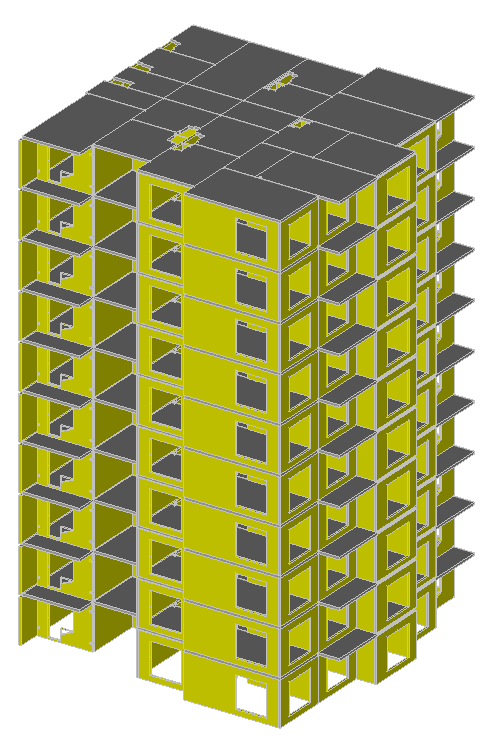 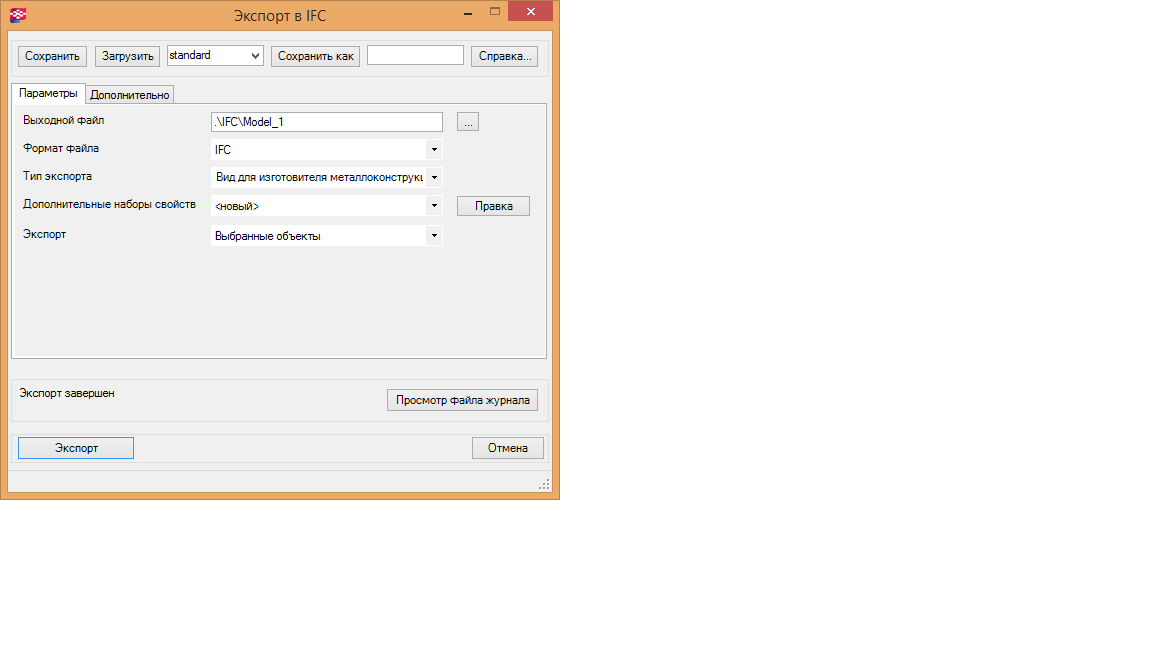 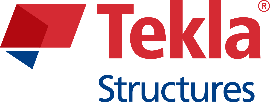 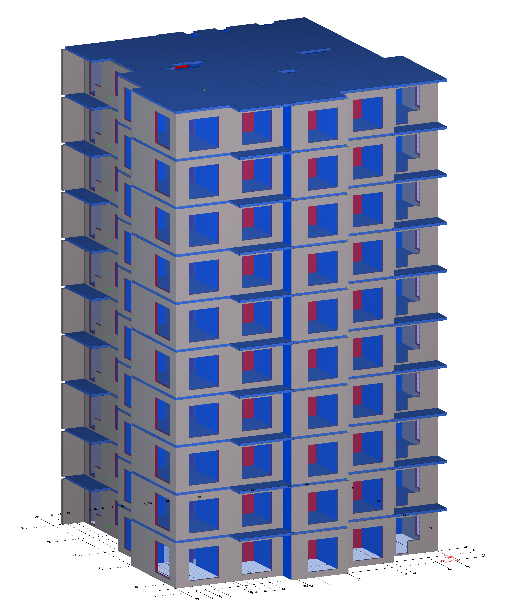 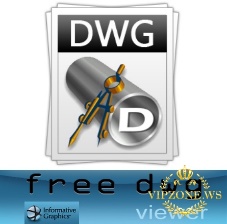 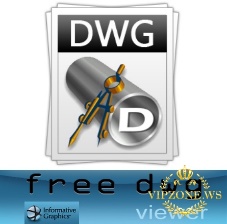 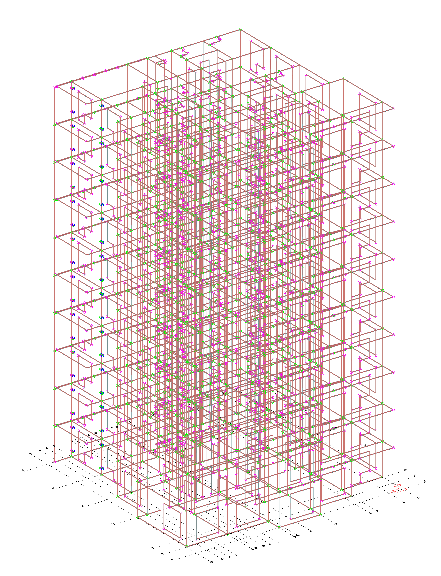 IFC
R2S
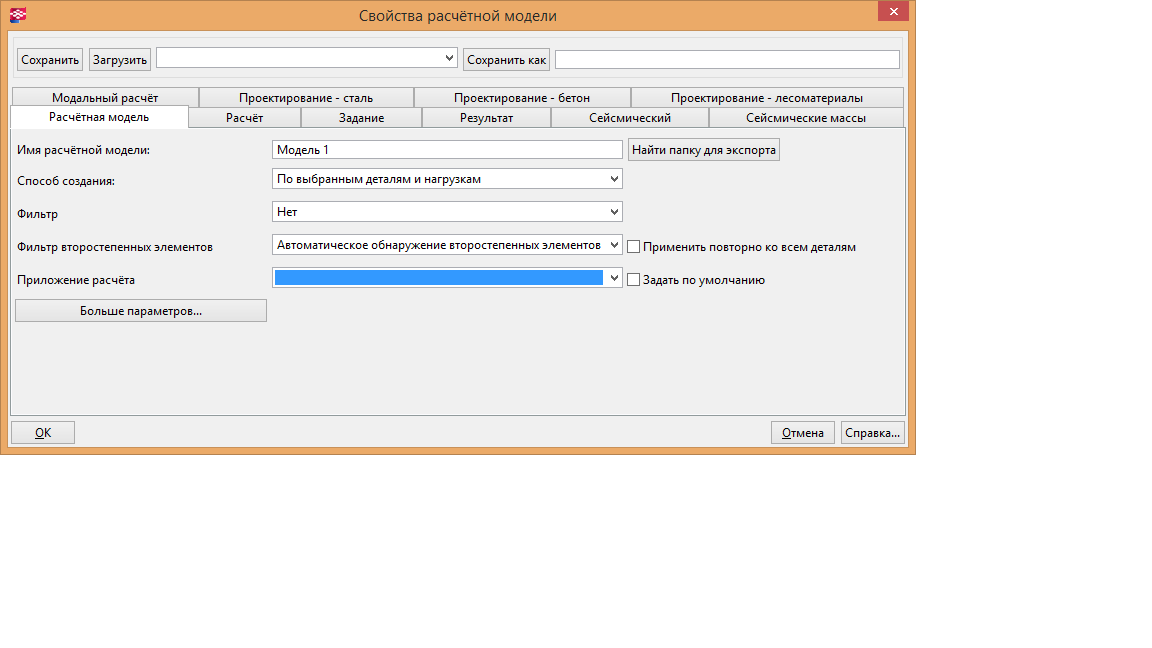 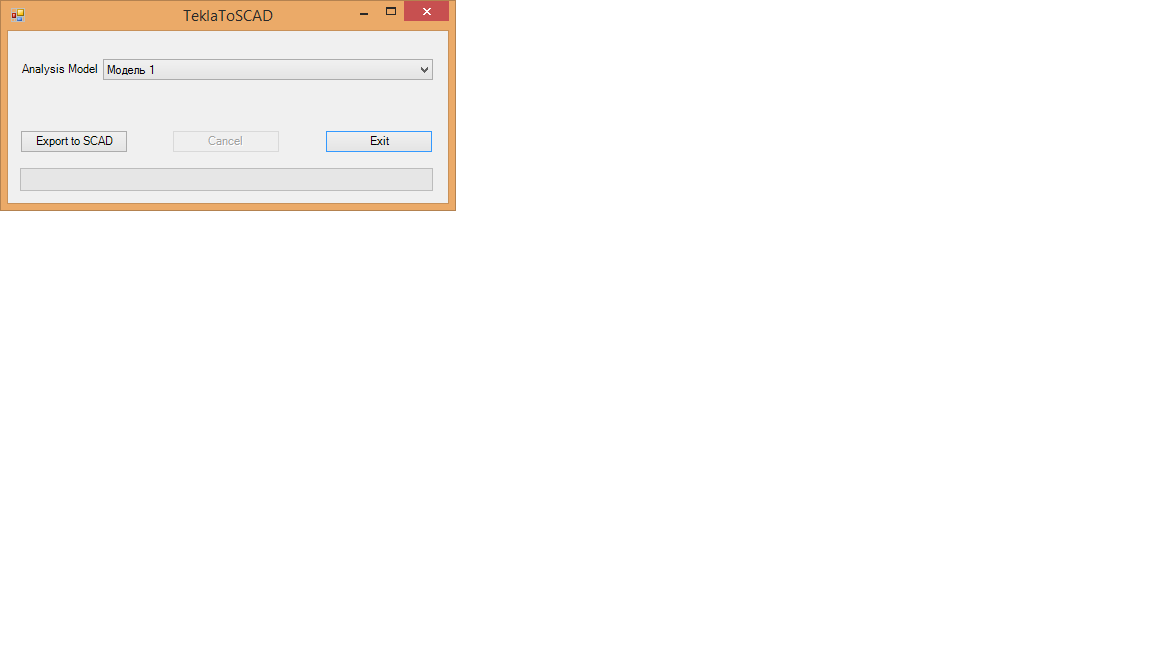 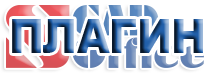 Второй этап
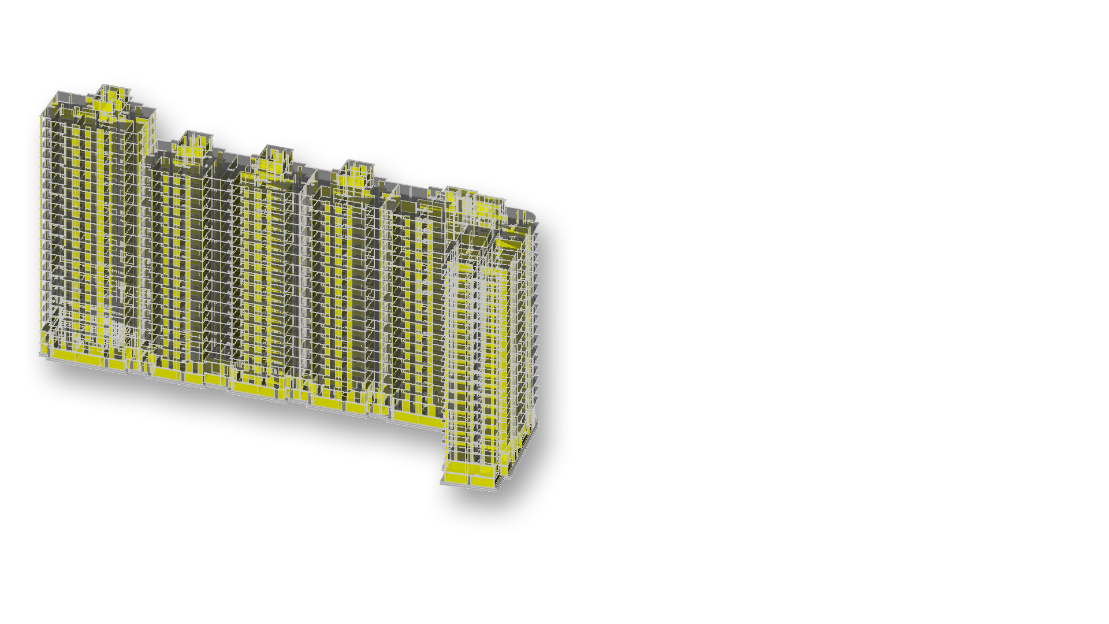 Генерация
сетки КЭ
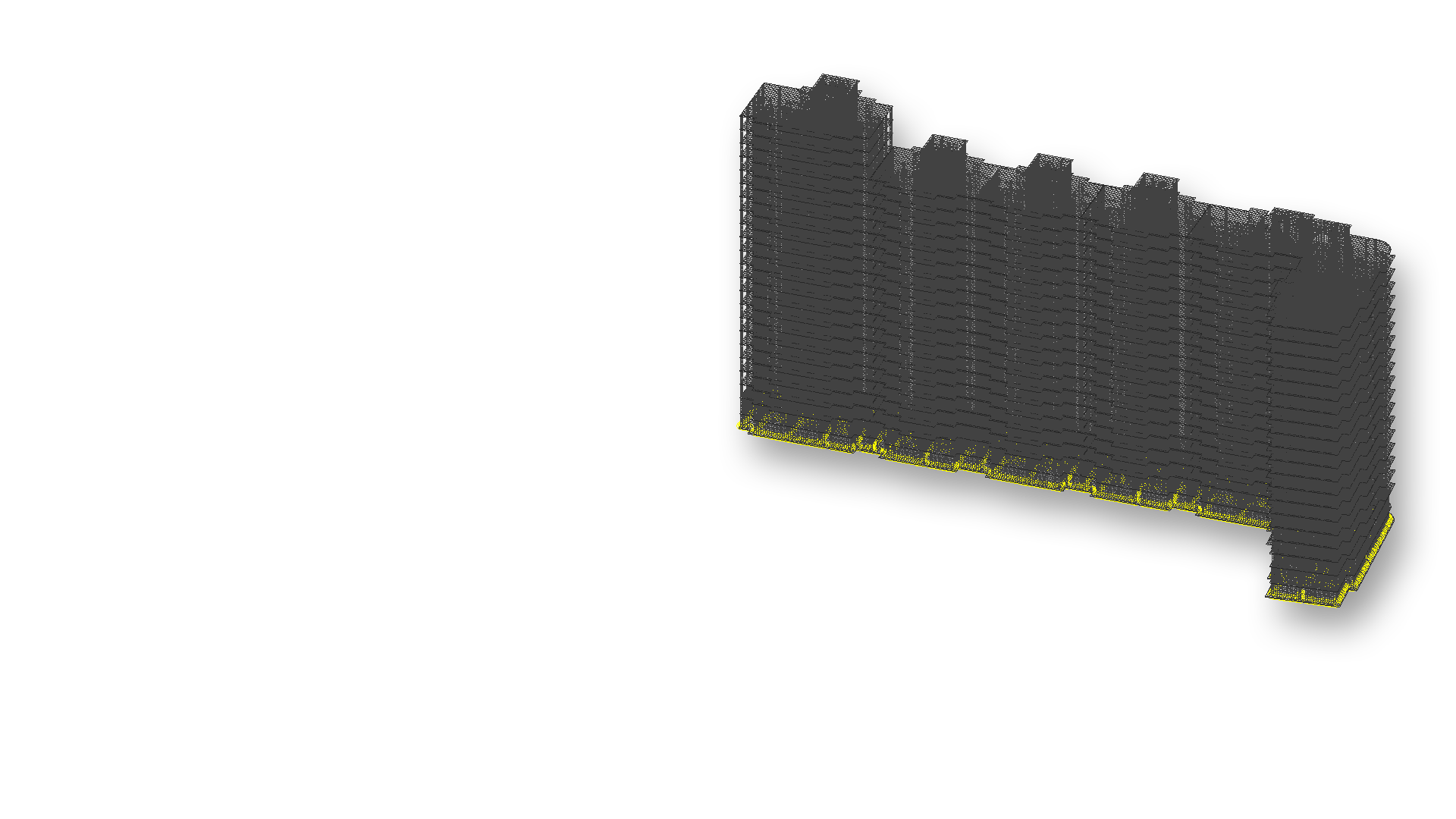 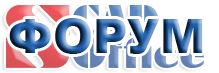 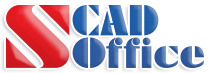 Третий этап
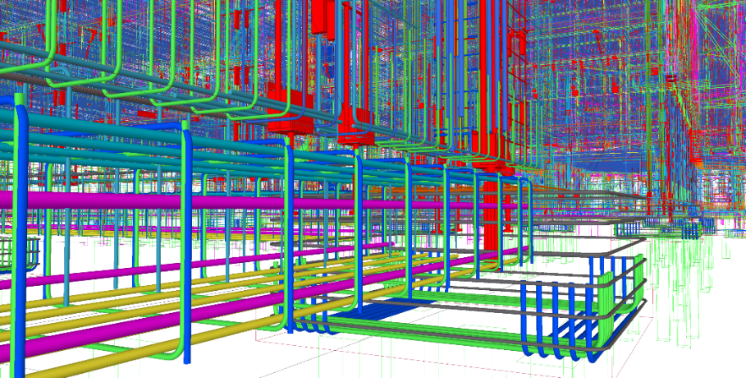 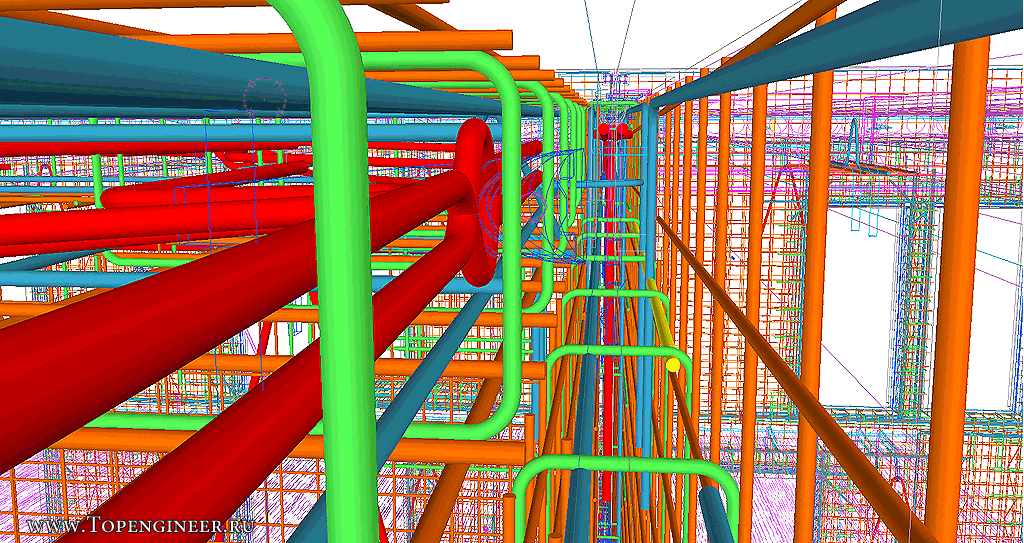 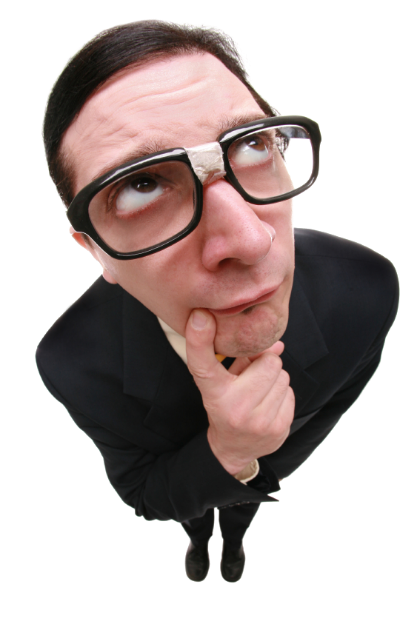 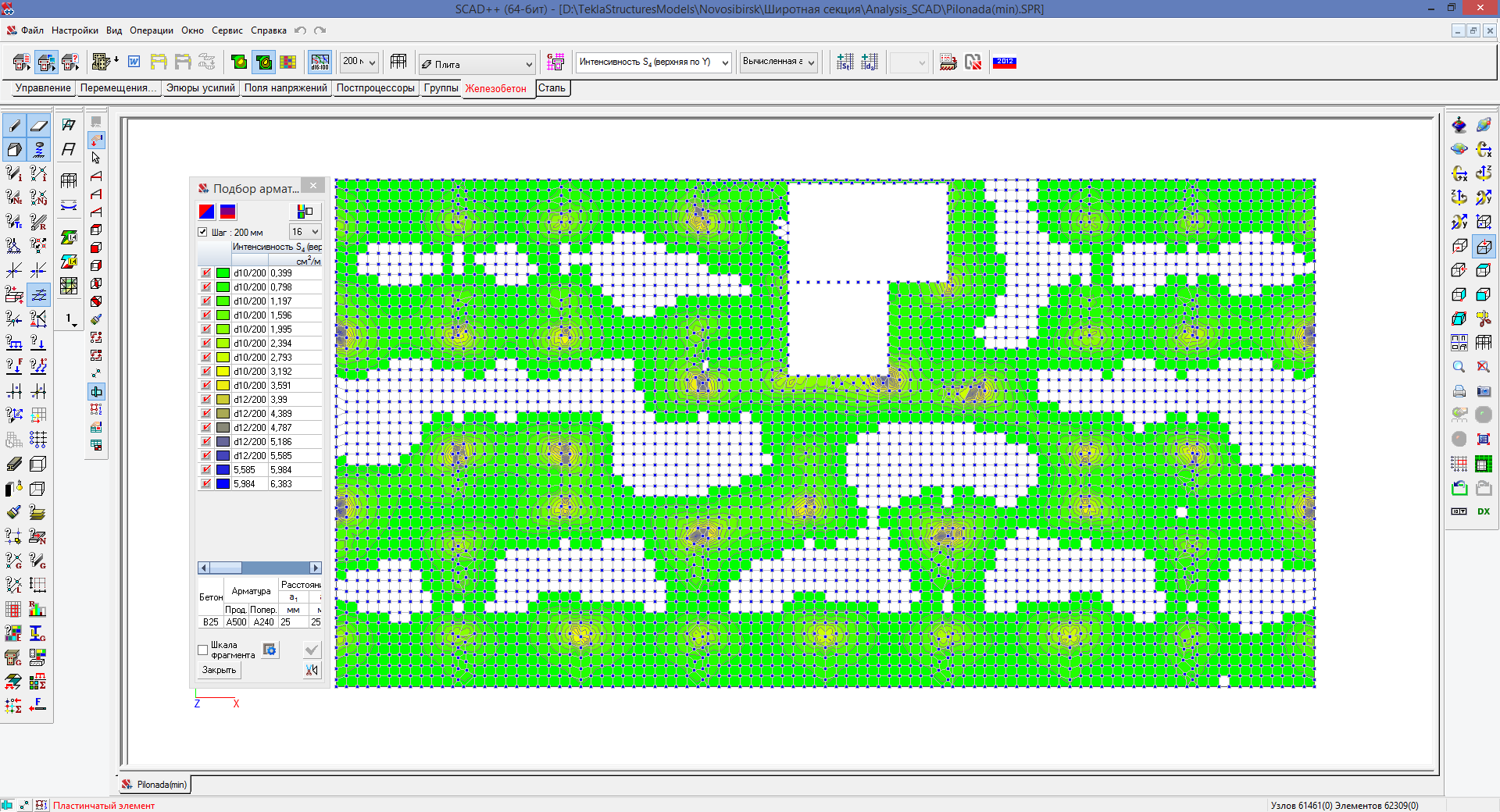 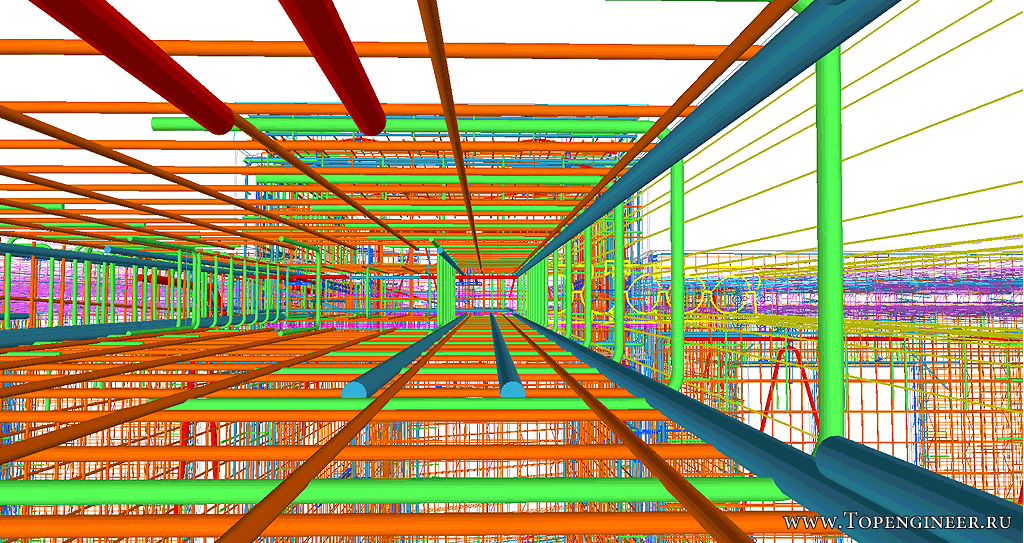 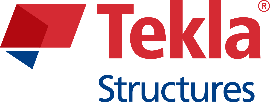 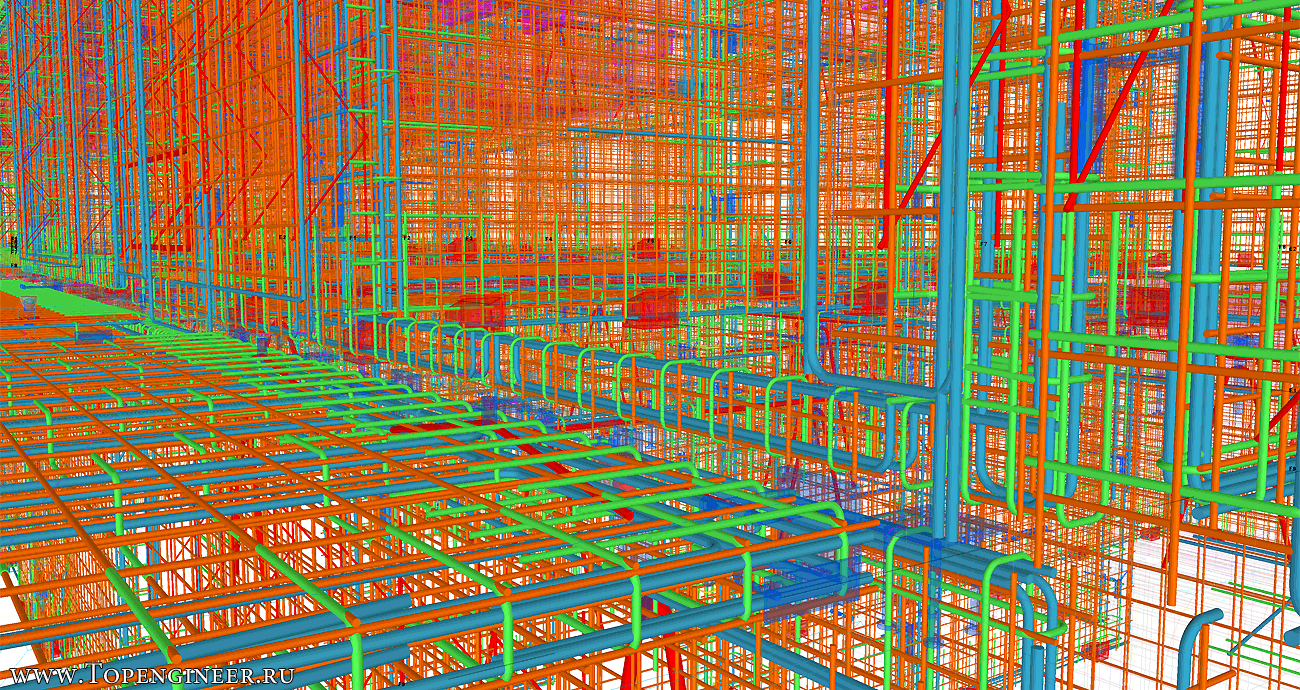 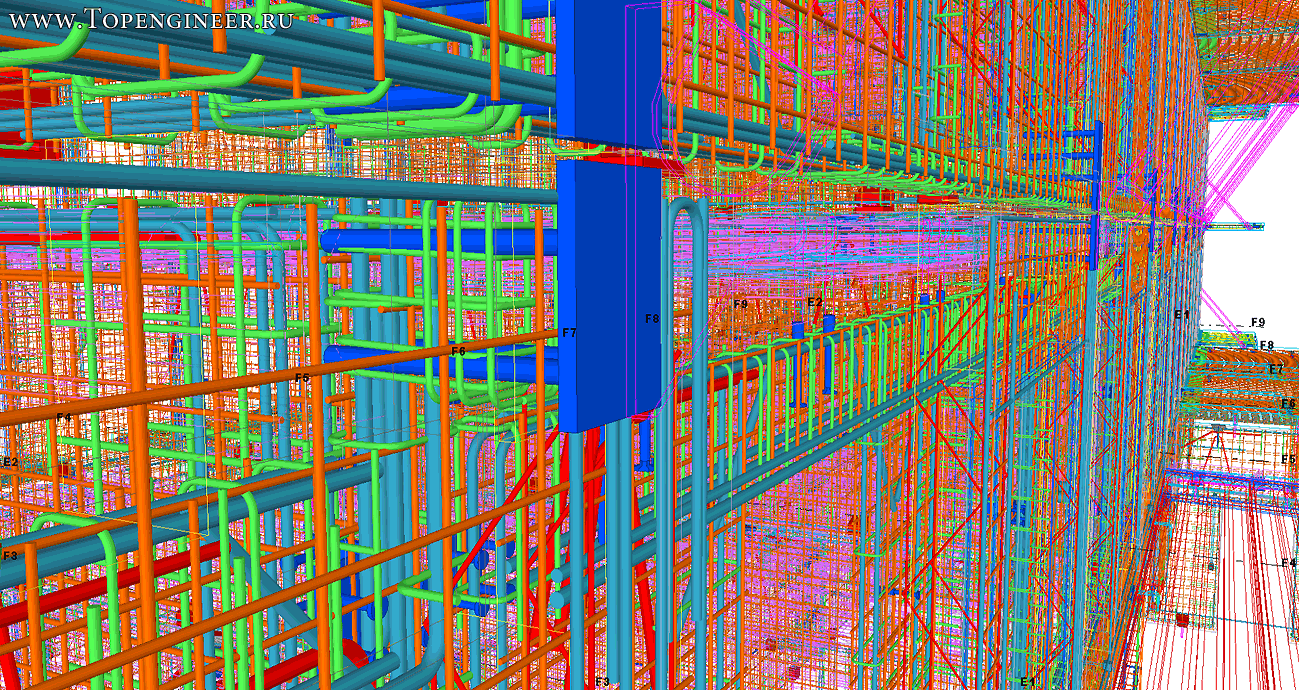 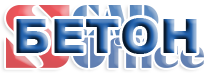 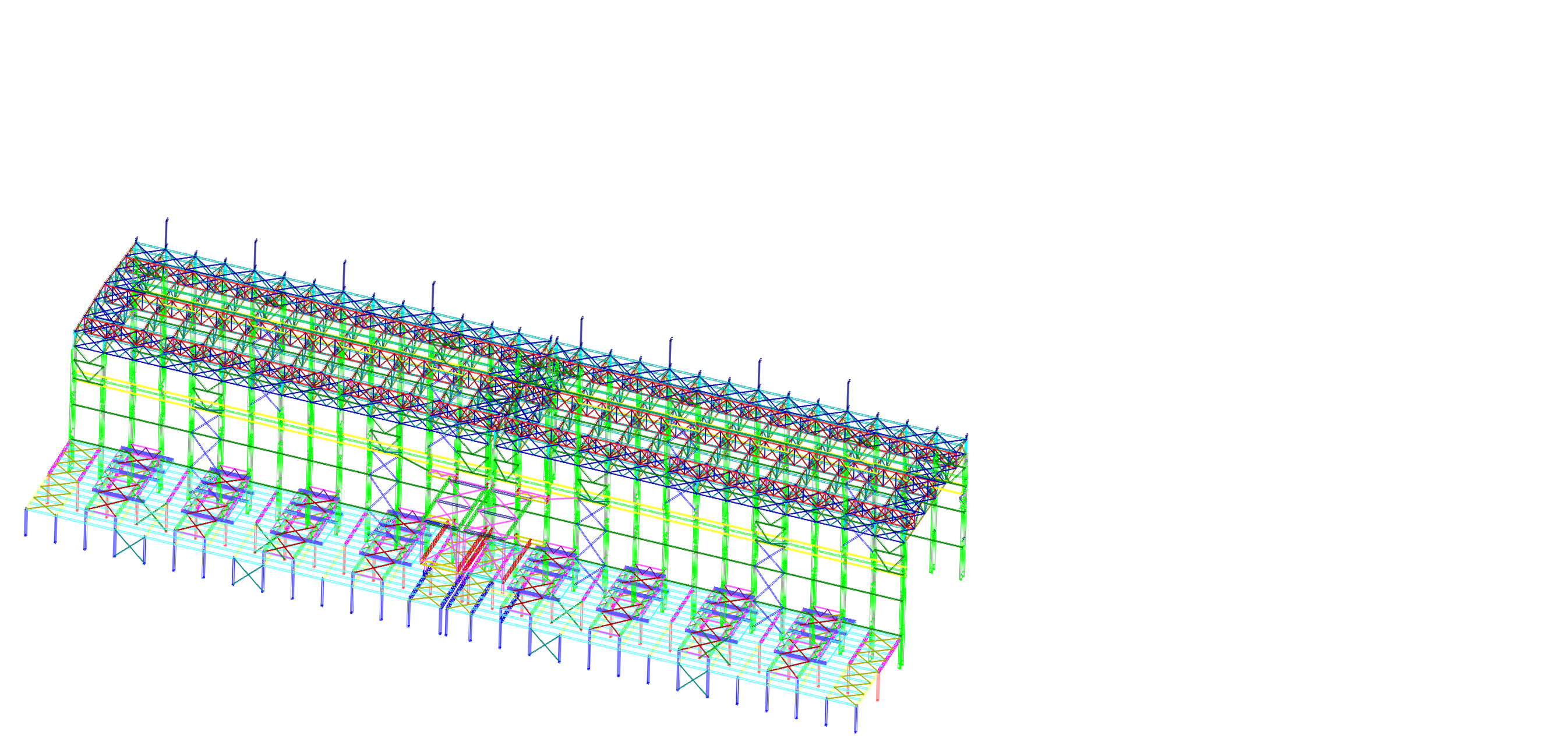 Моделирование промышленных зданий
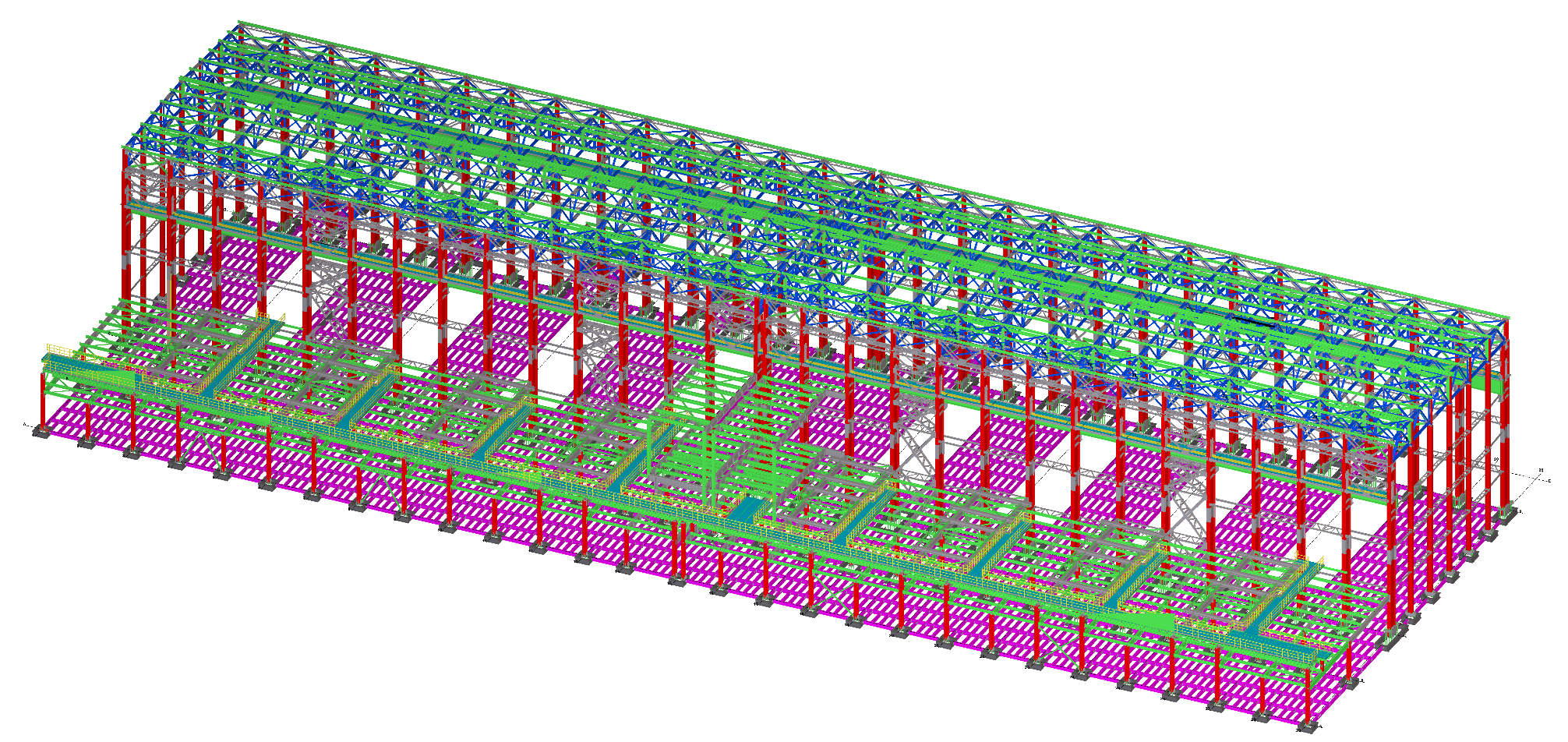 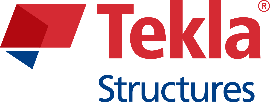 *R2S
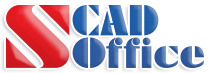 *SDNF
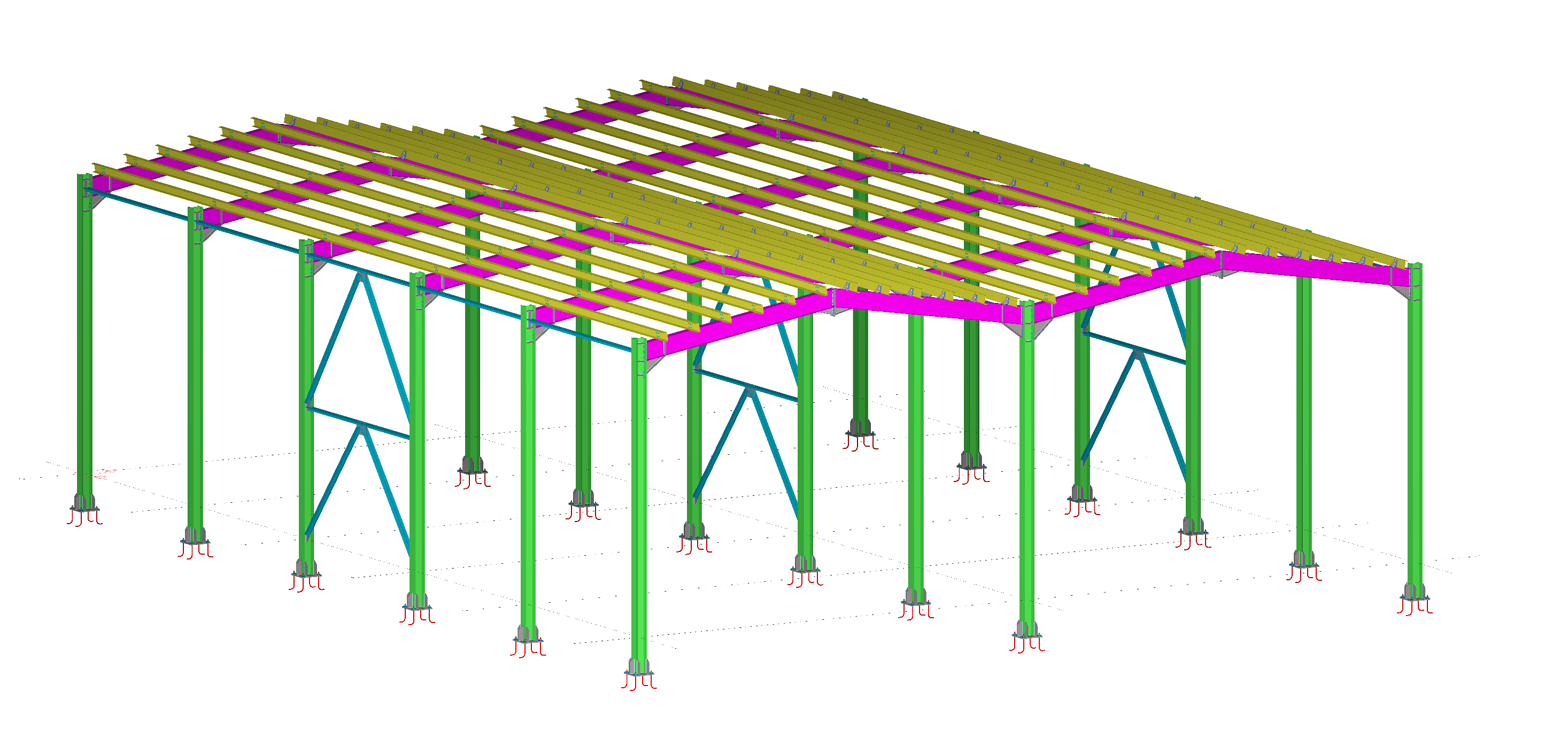 Проработка узлов
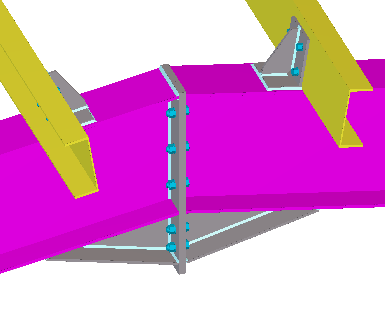 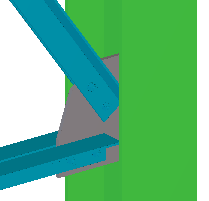 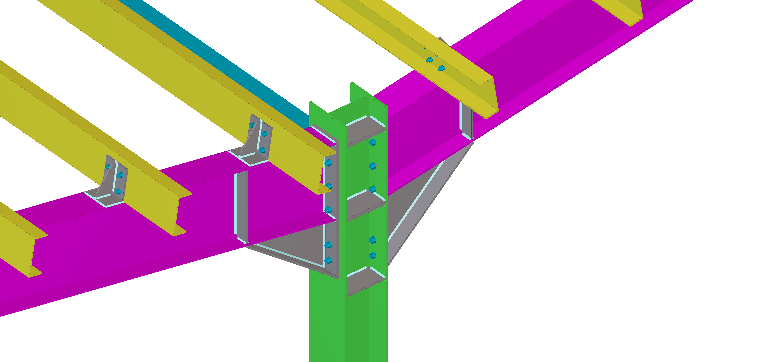 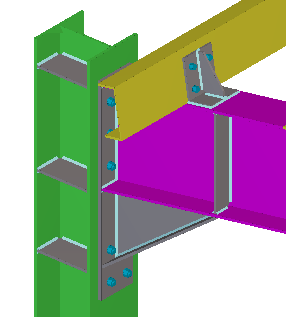 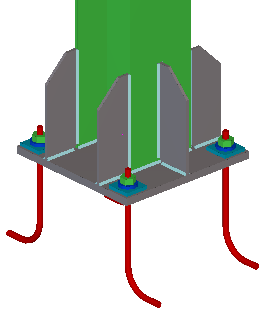 Детализация объектов до уровня сварки
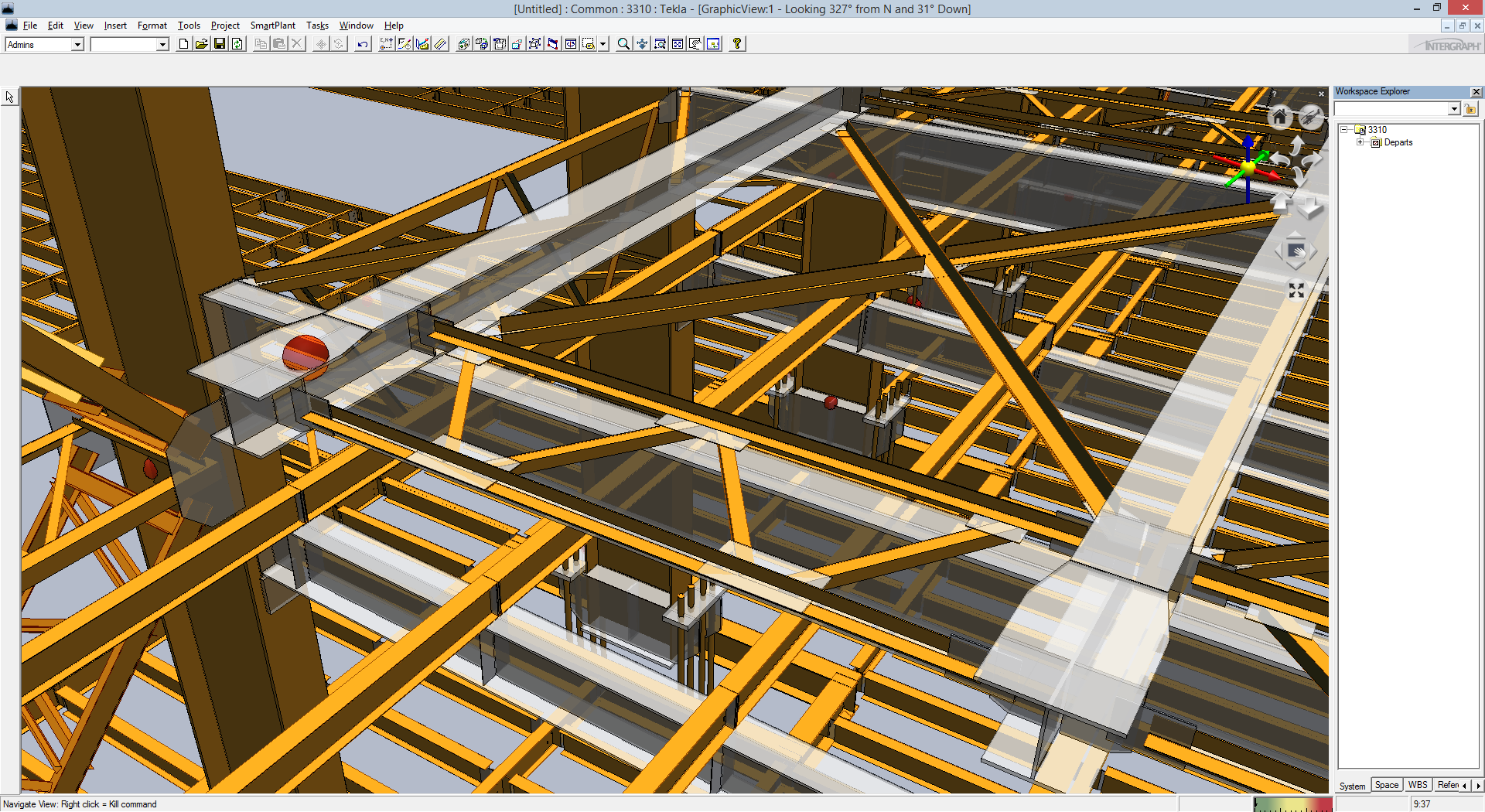 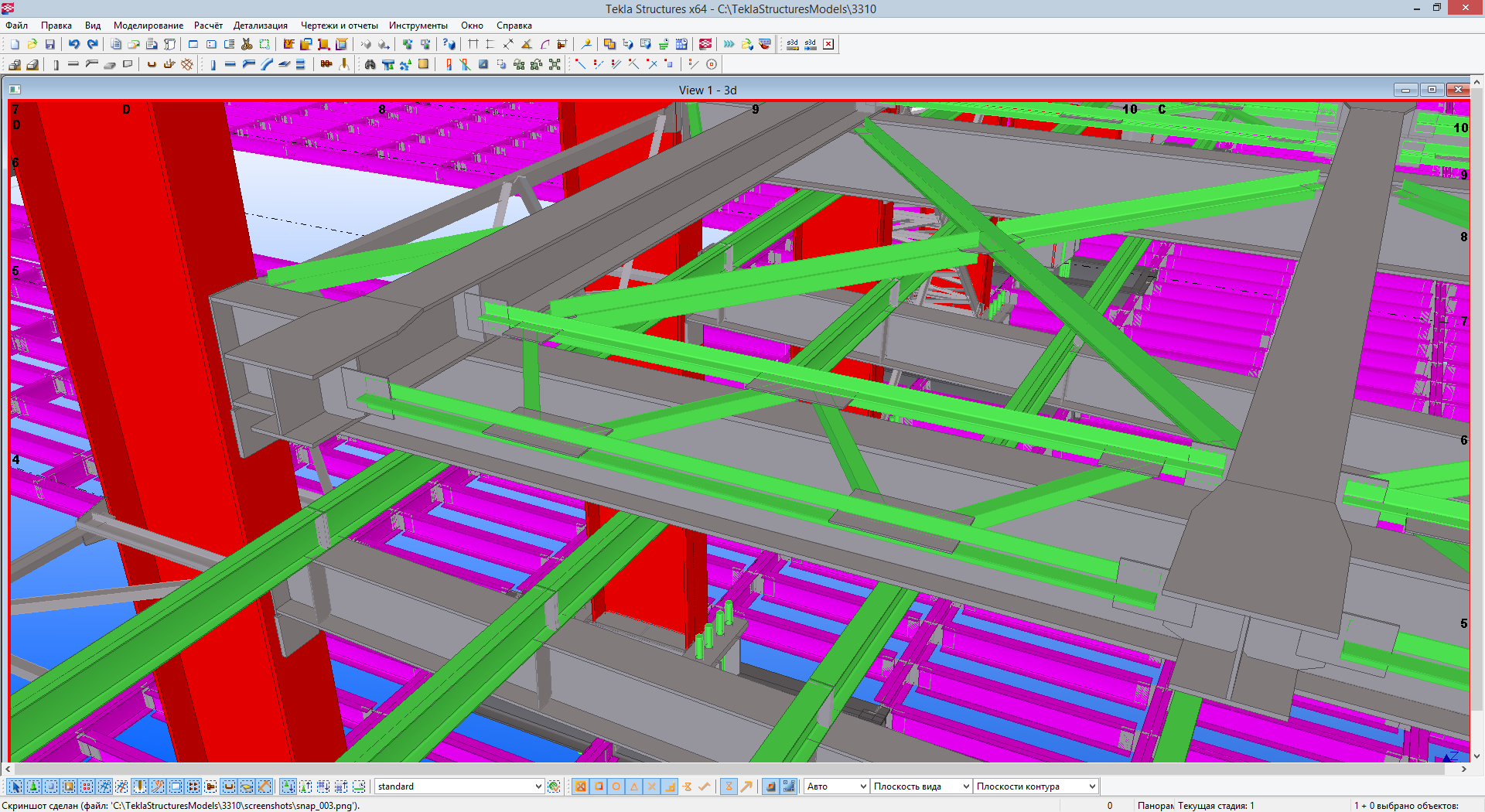 CIS/2
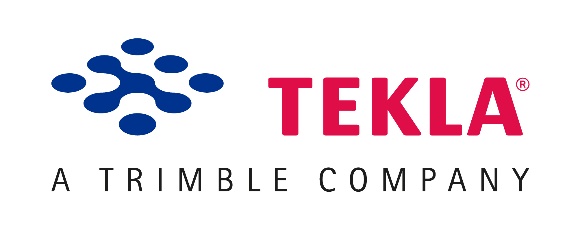 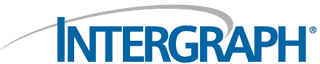 [Speaker Notes: Пример реализации ОАО “Зарубежэнергопроект” ЯМАЛ СПГ (детализация).]
Объединение всех разделов в одной модели
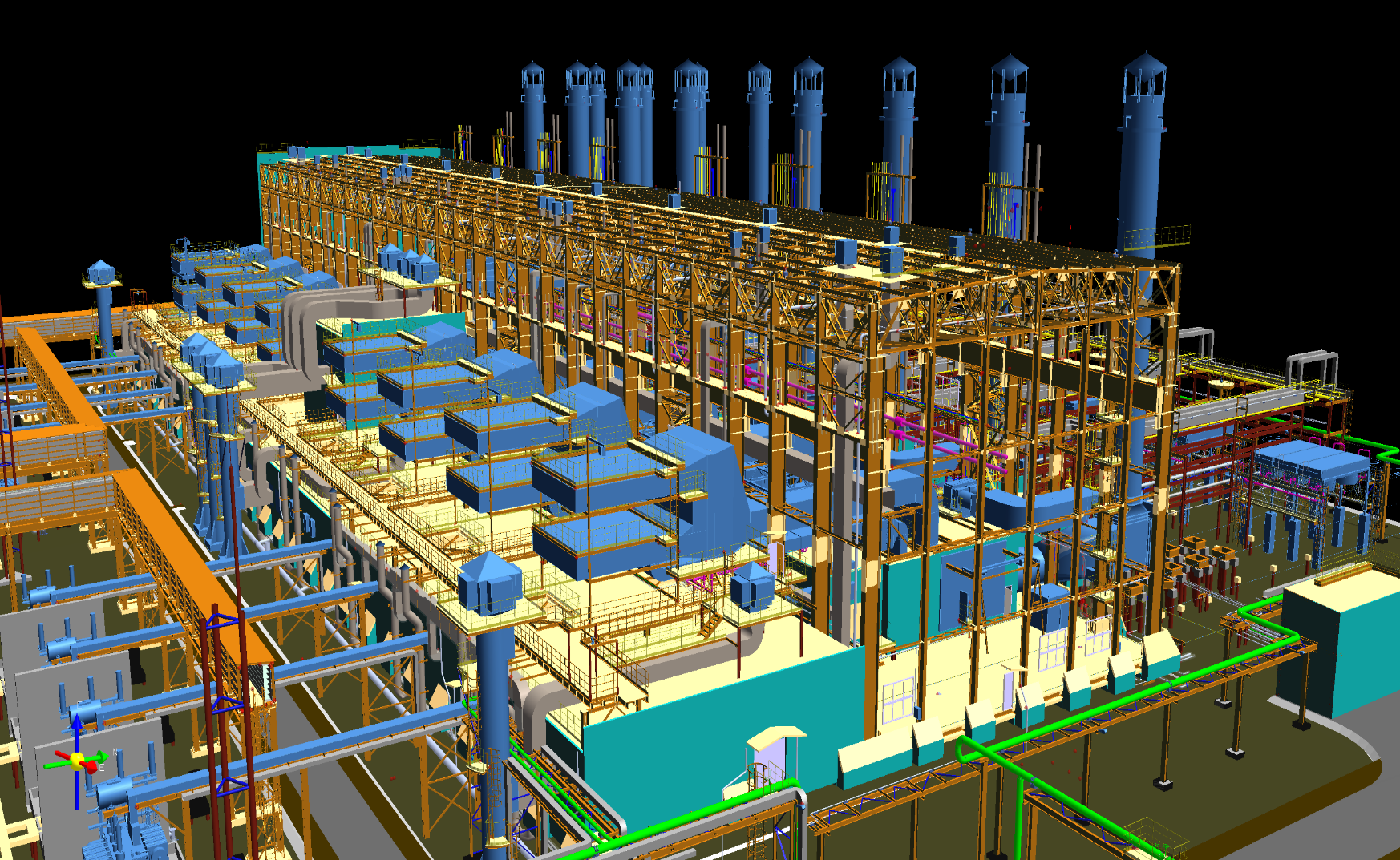 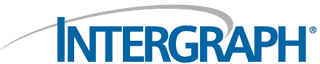 И на последок…
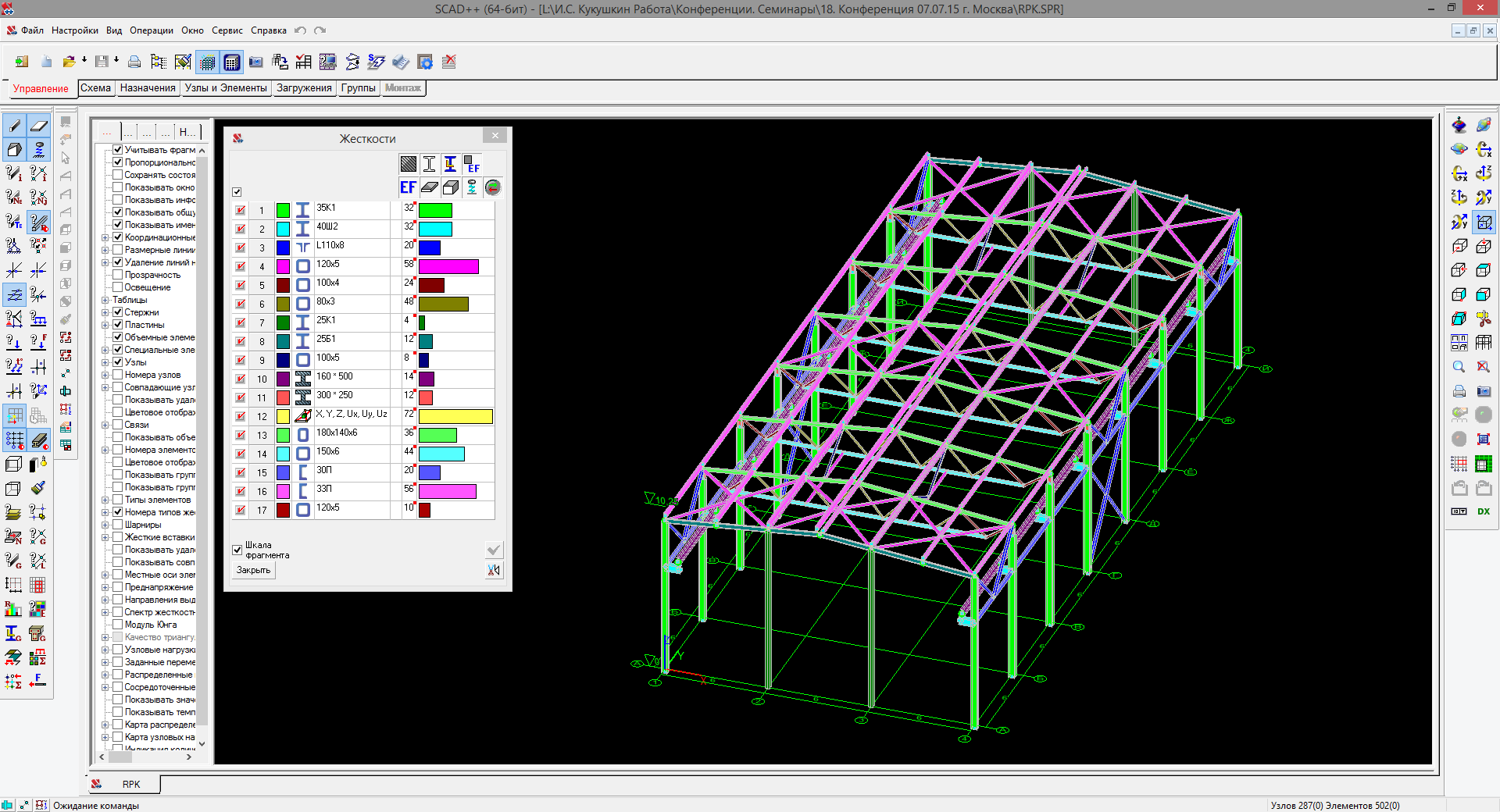 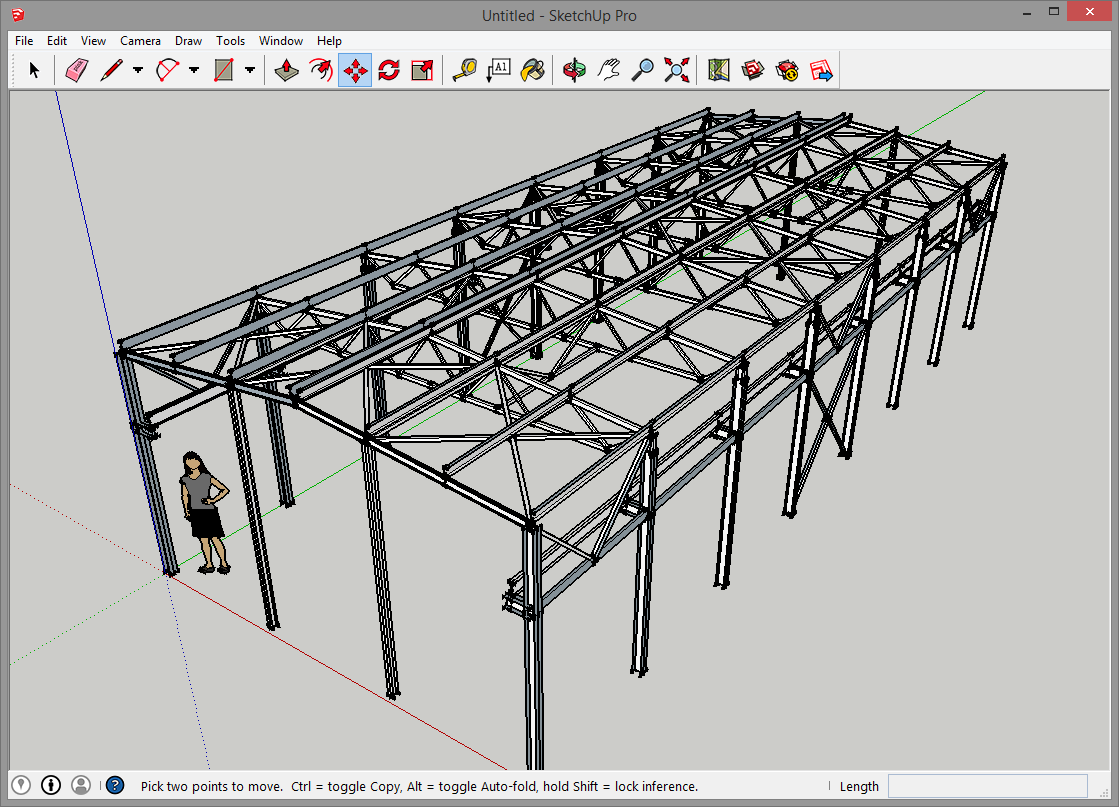 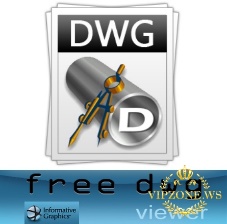 DXF
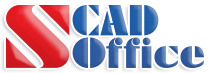 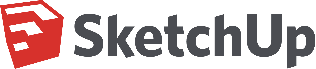 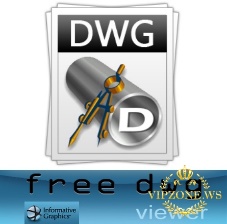 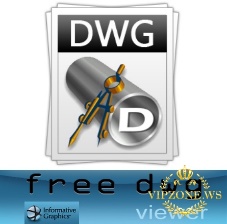 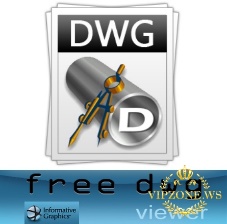 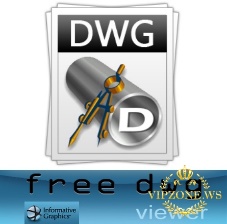 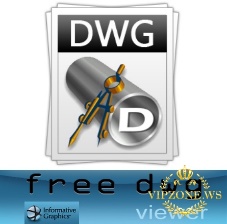 DXF
IFC
IFC
STP
SDNF
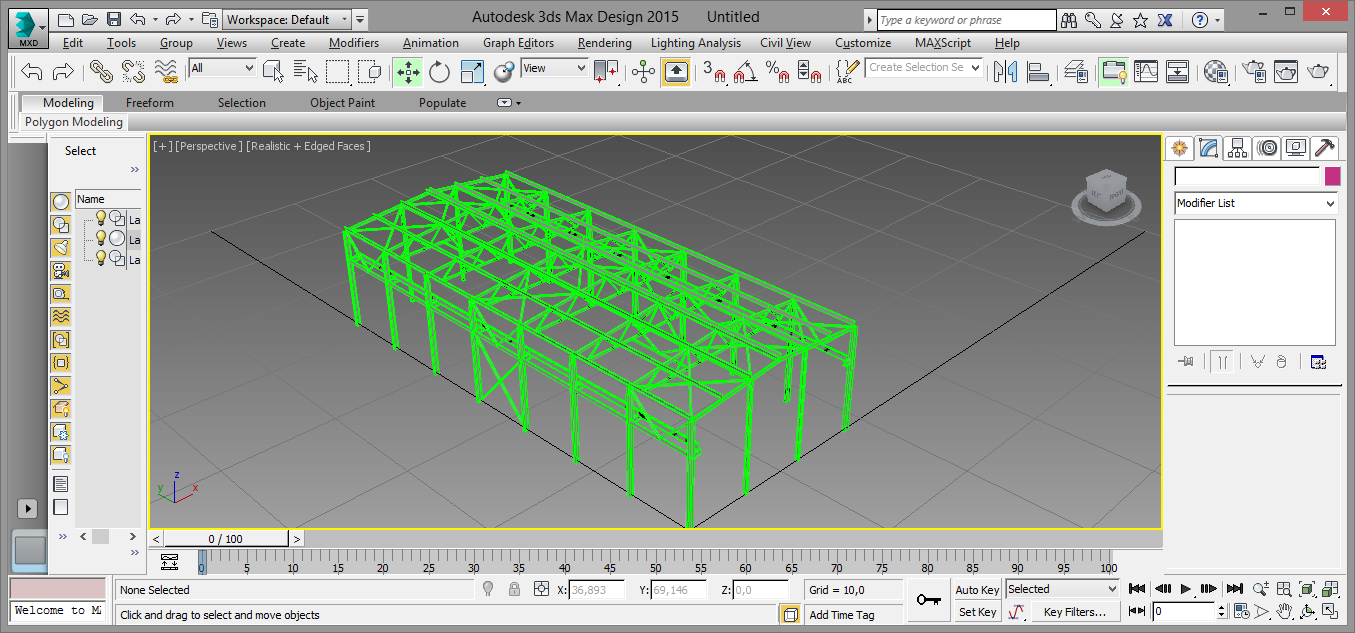 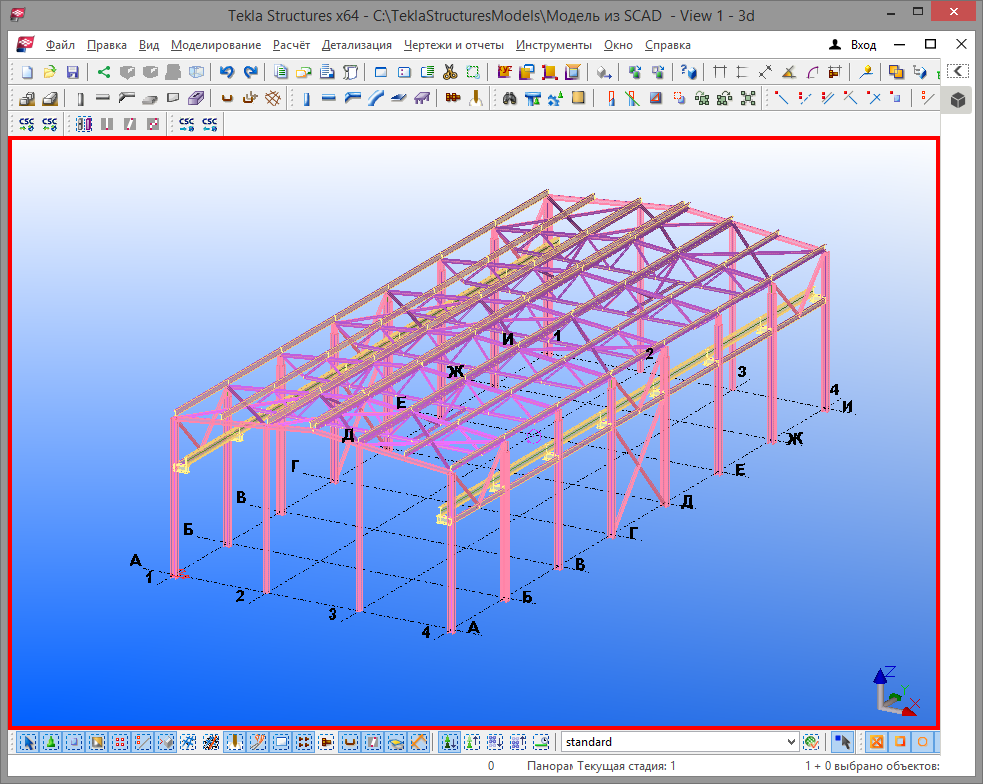 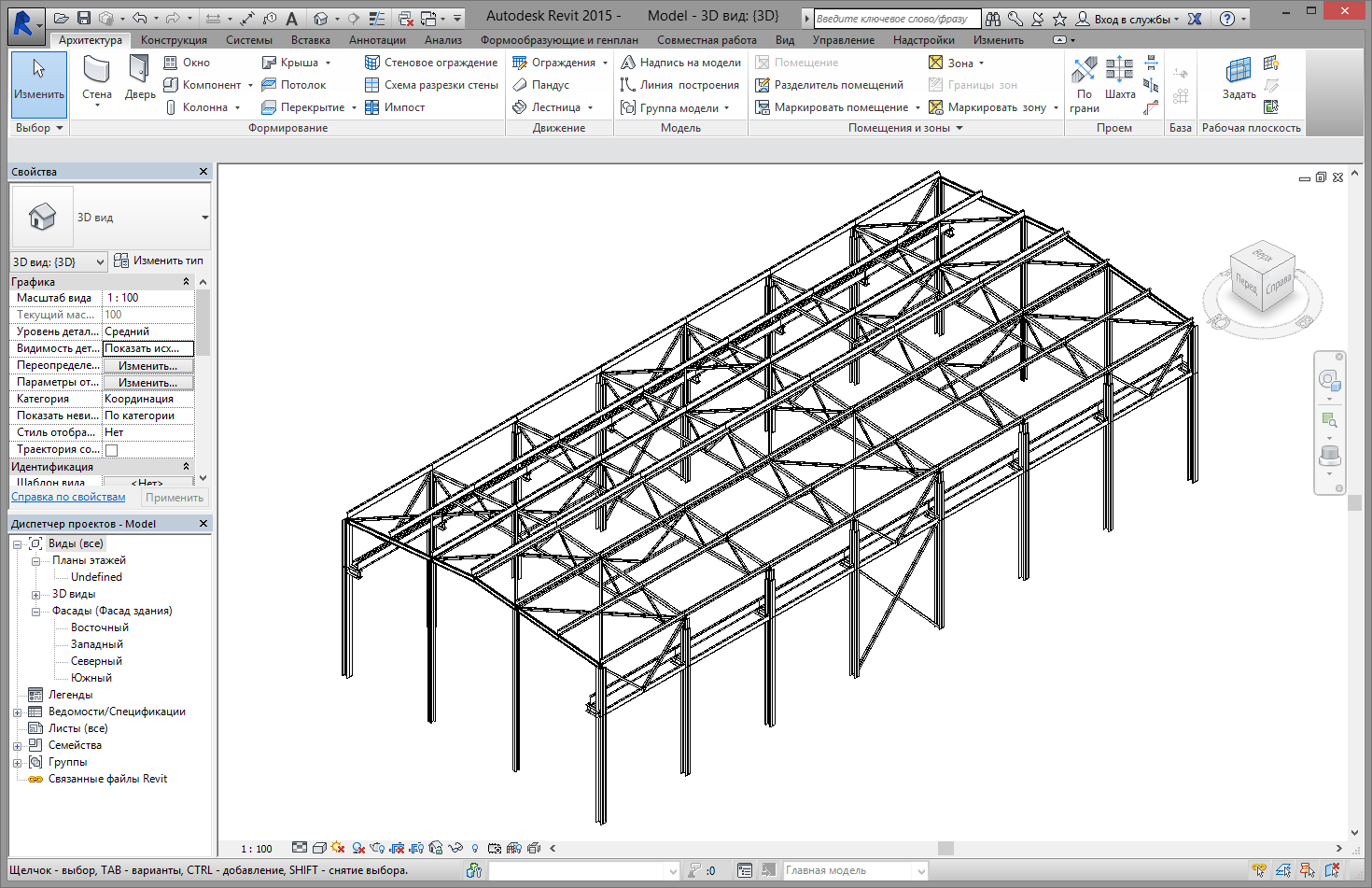 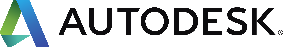 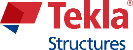 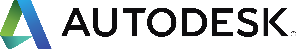 ;-)